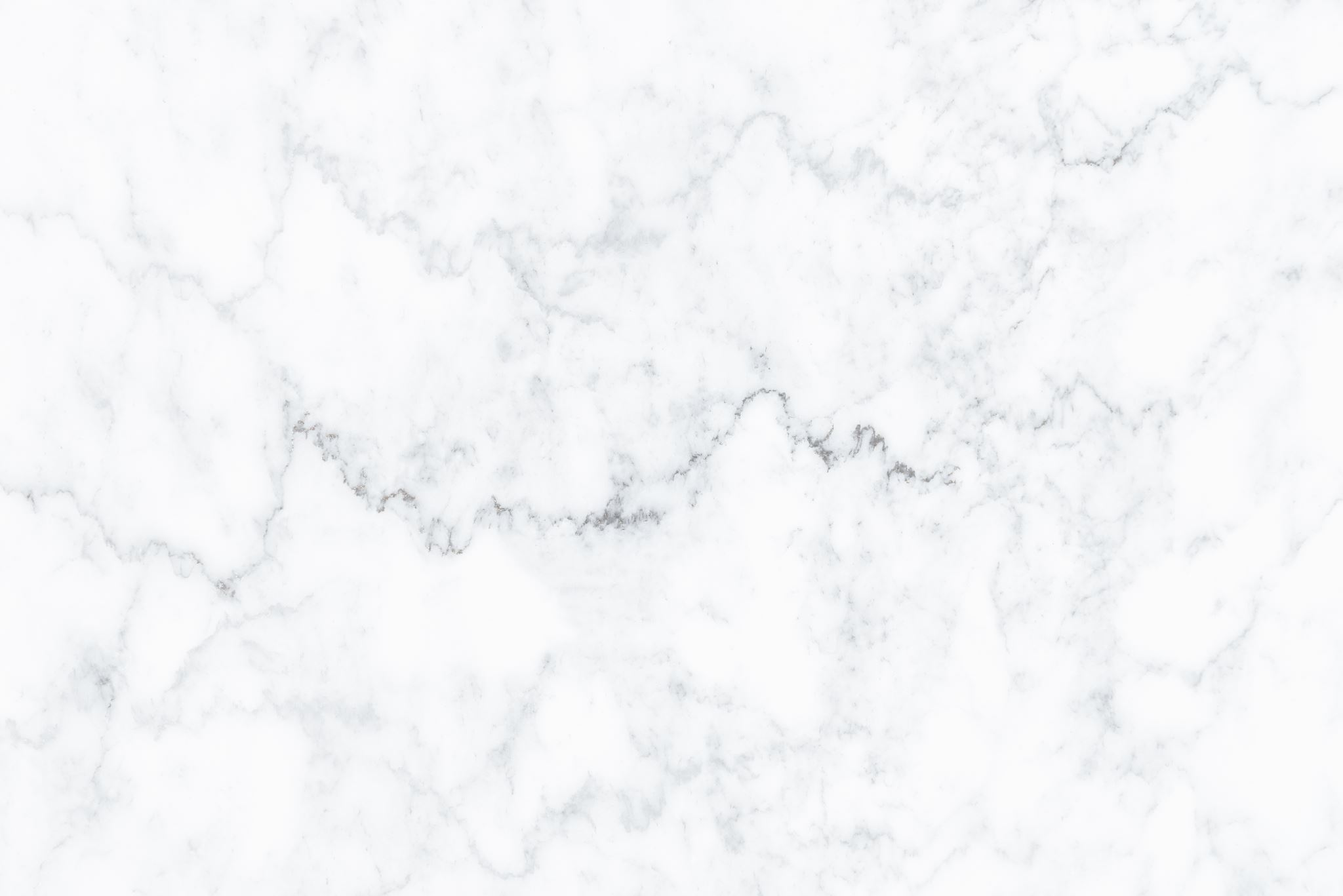 التاريخ :     1444/10/14
المــــادة :    فقه
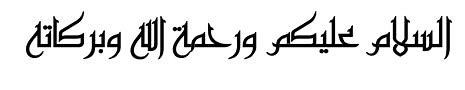 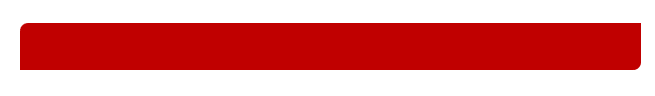 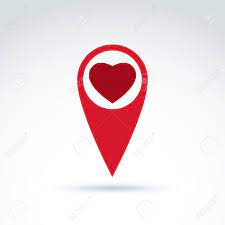 أهــلًا
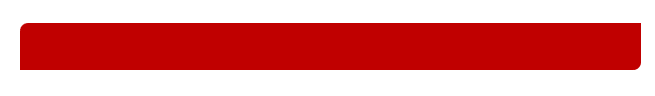 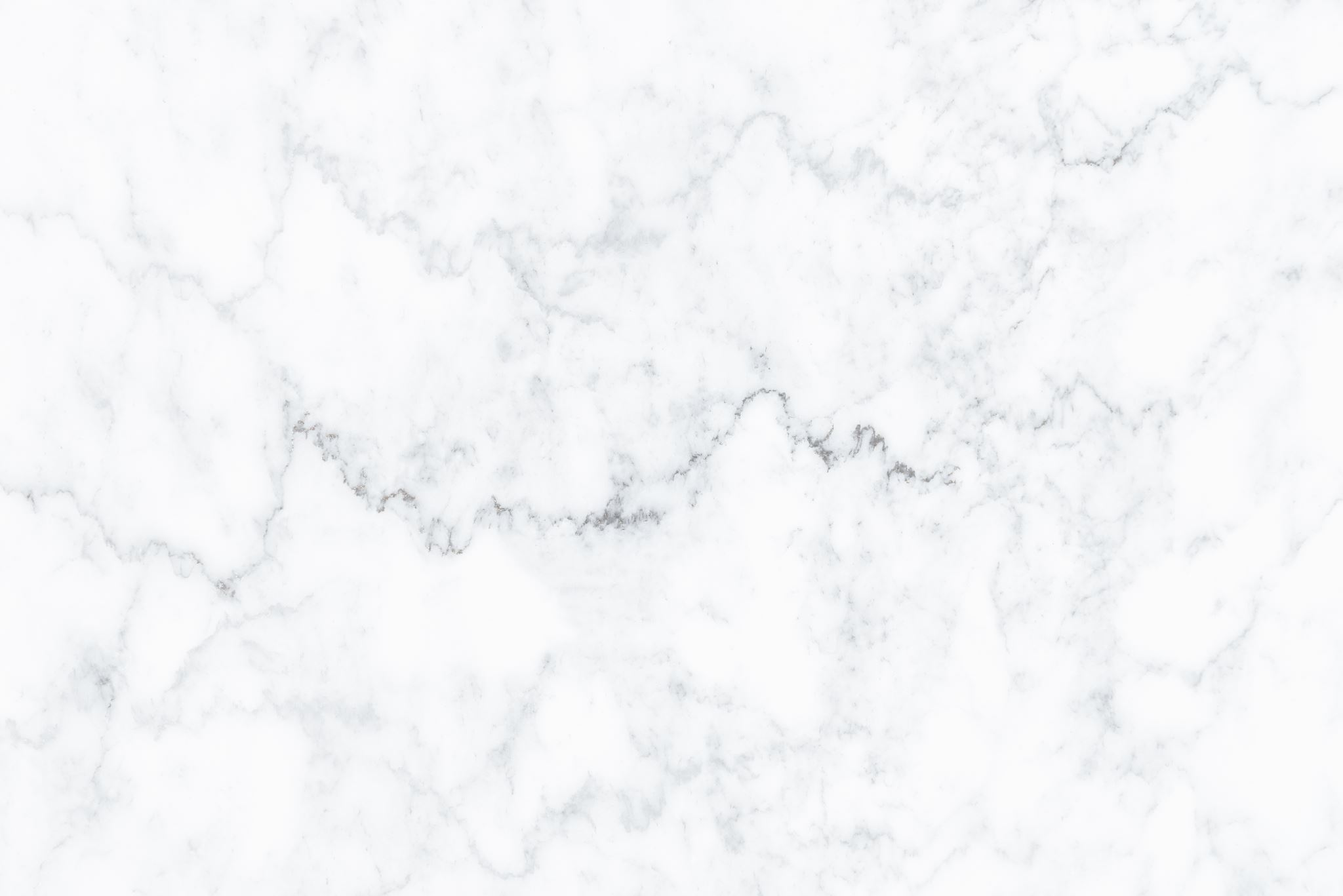 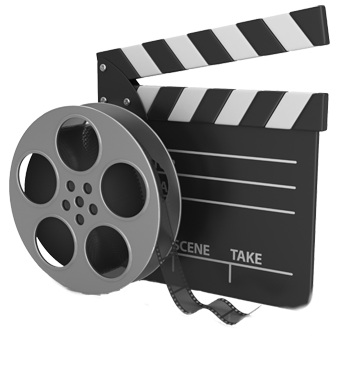 استراتيجية  شريط الذكريات
تعرفنا  في الحصة الماضية على موقف المأموم في الصلاة ..
عودي بذاكرتك .. وأجيبي على ما يلي : 
أين يقف المأموم الواحد بالنسبة للإمام  ؟
أين يقف المأمومون بالنسبة للإمام ؟
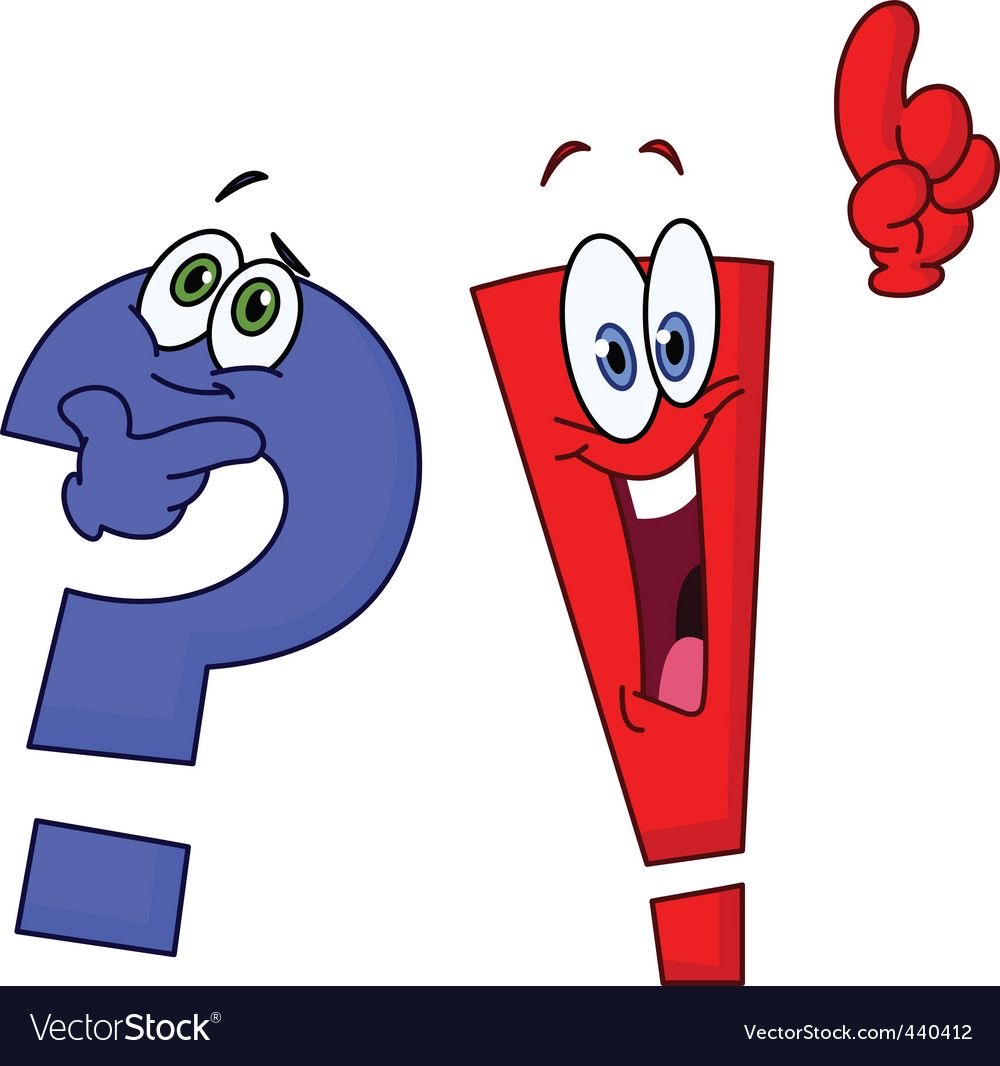 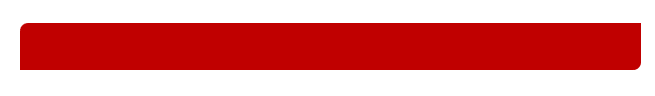 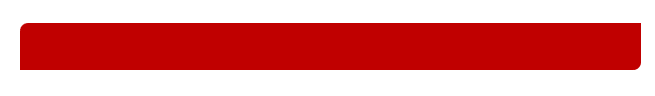 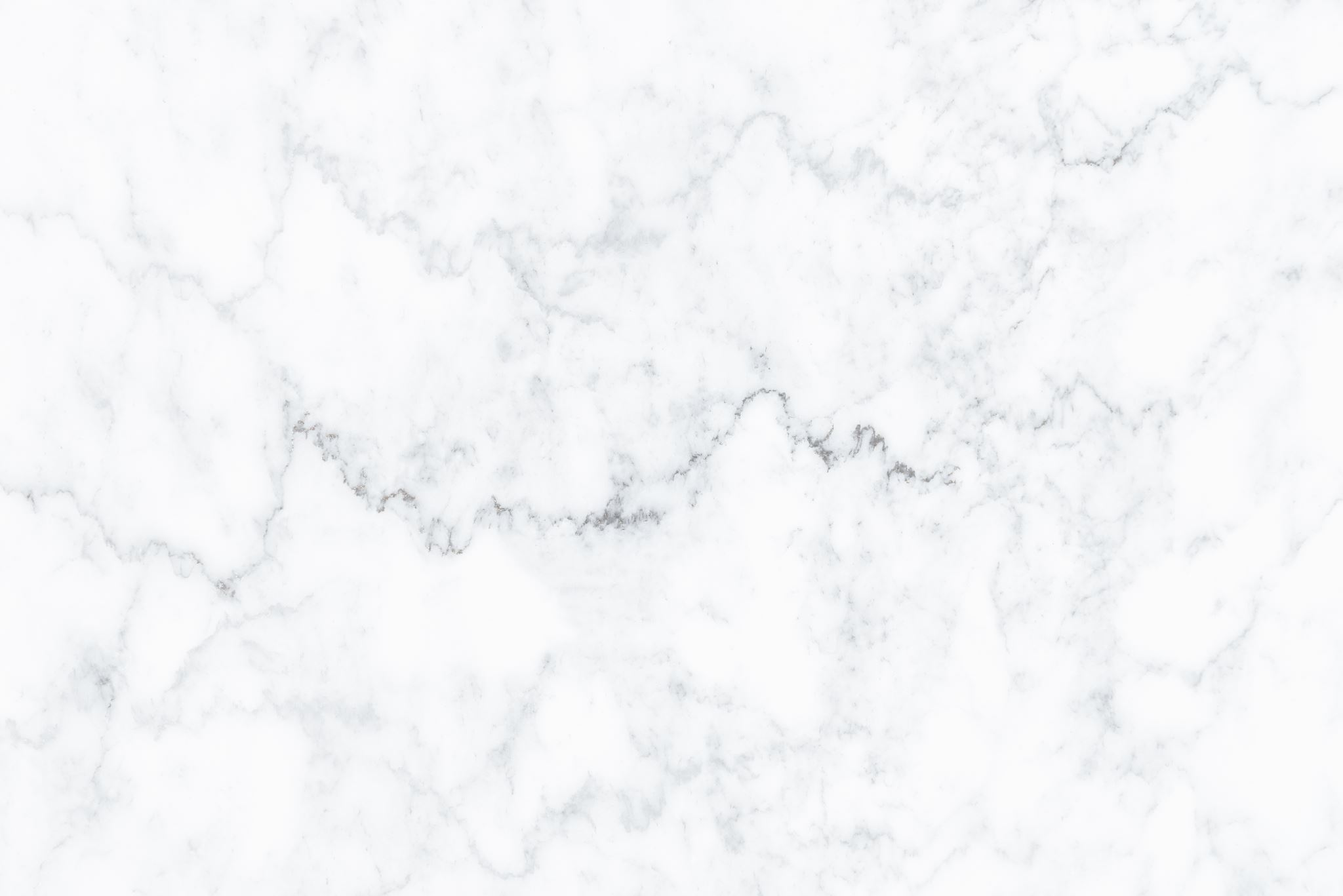 موضوع الدرس :
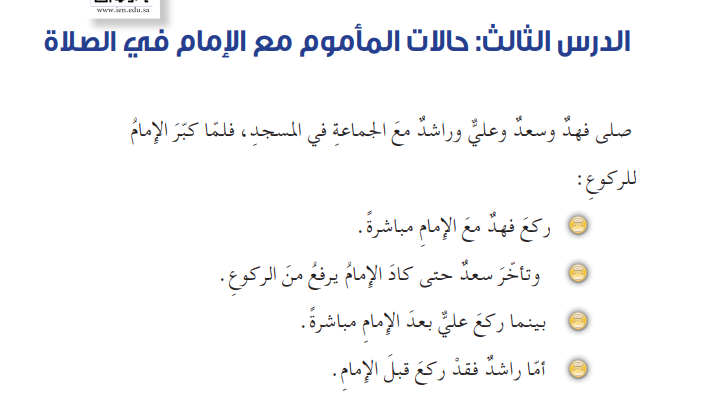 أهداف الدرس :
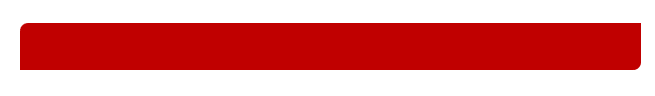 ترتب الطالبة حالات المأموم مع الإمام في الصلاة .
تبين الطالبة أحكام حالات المأموم مع الإمام في الصلاة .
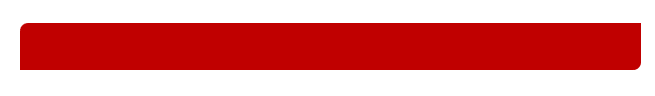 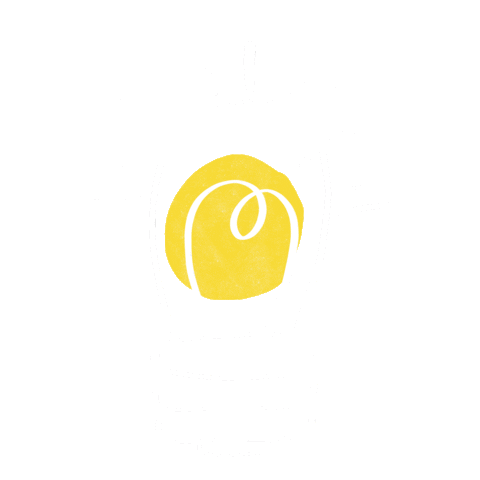 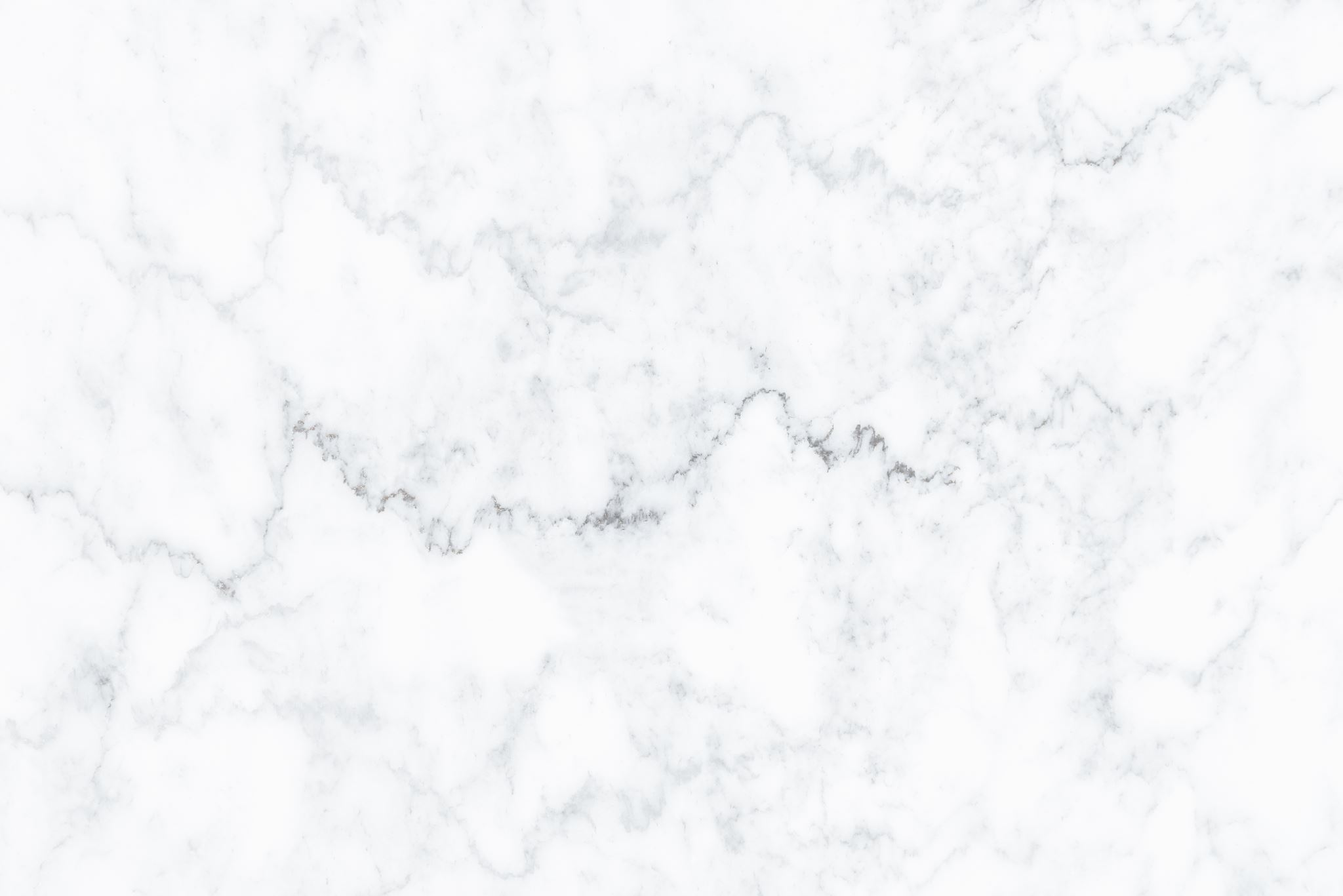 تمهيد
استراتيجية الاستنتاج
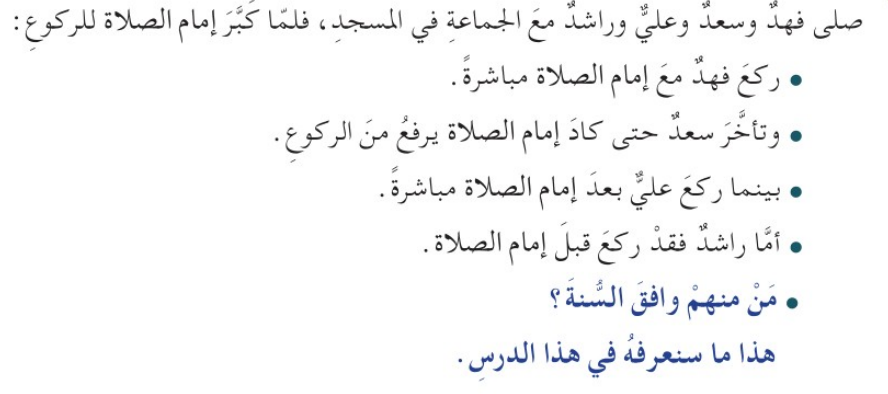 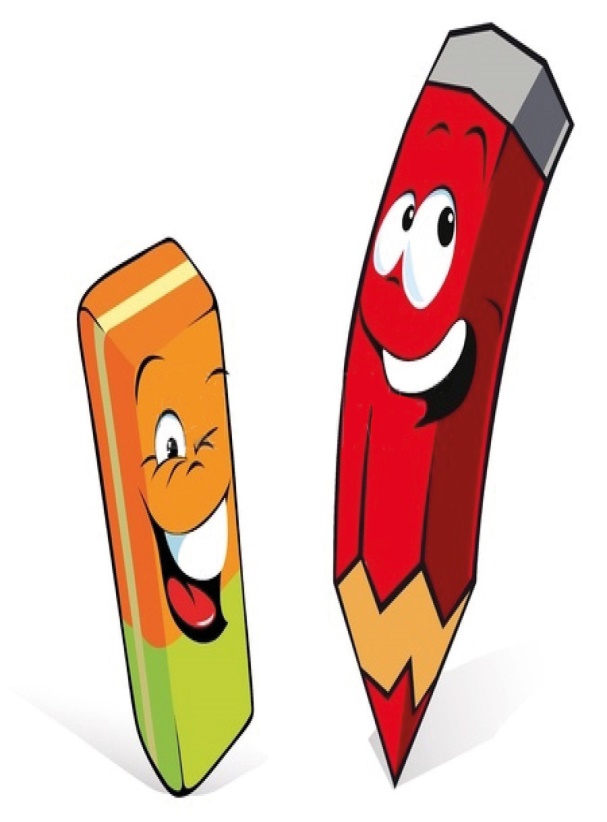 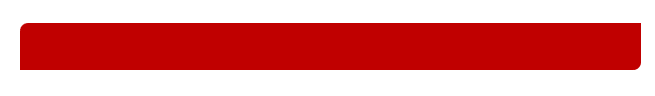 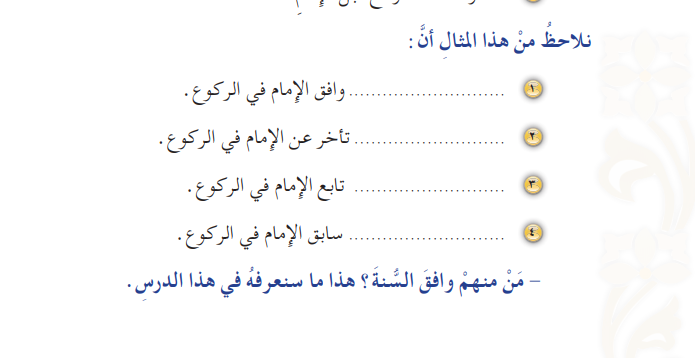 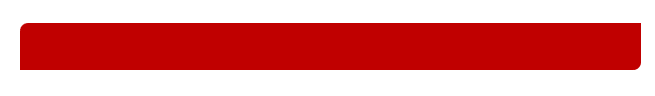 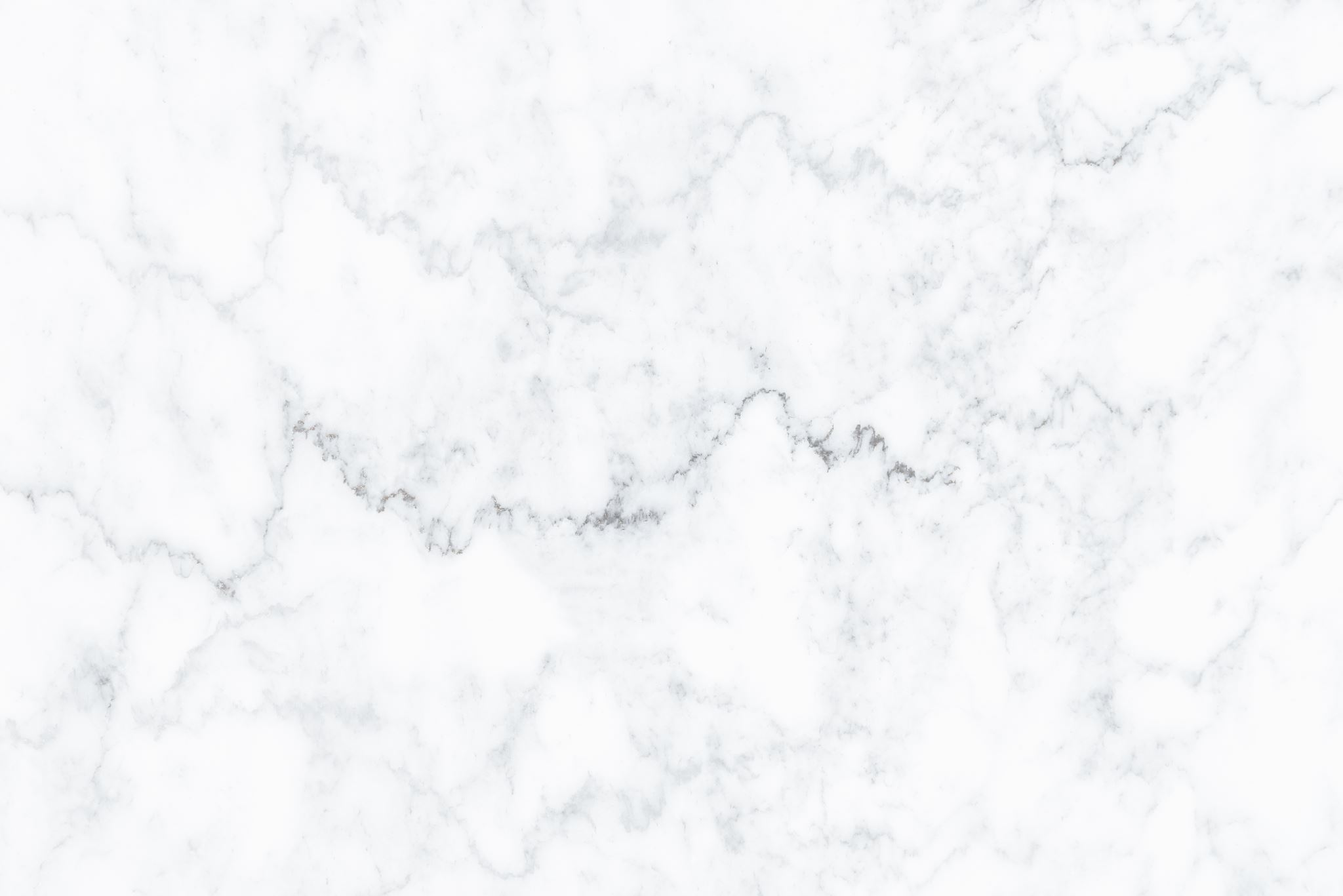 للمأموم مع إمامه  أربع حالات
4
المخالفة
1
المتابعة
3
المسابقة
2
الموافقة
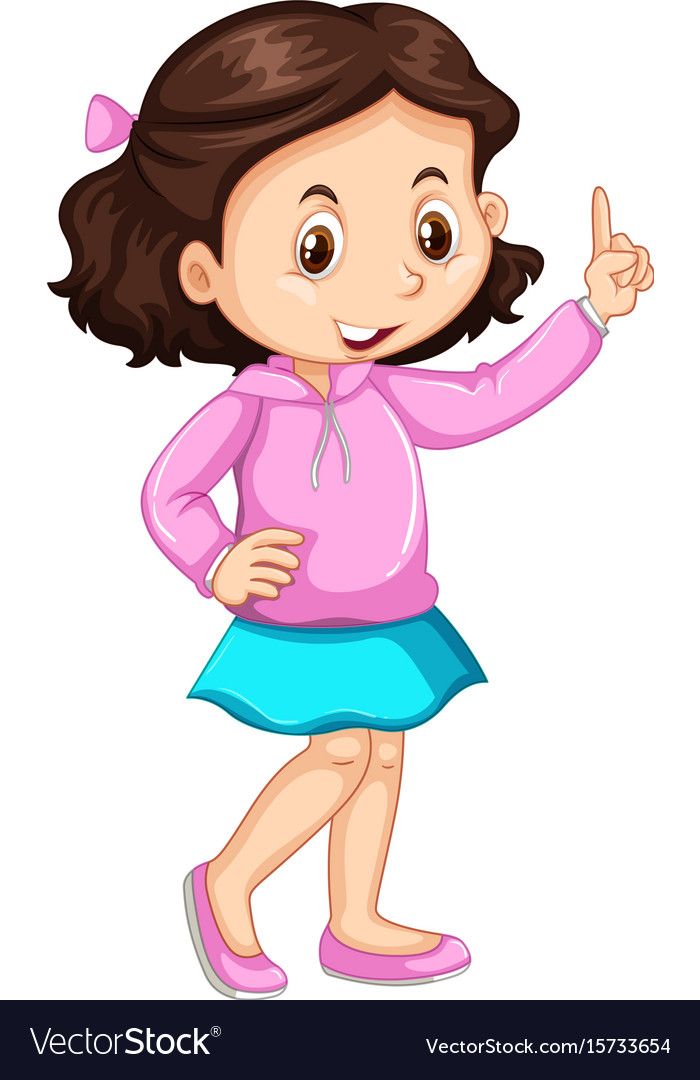 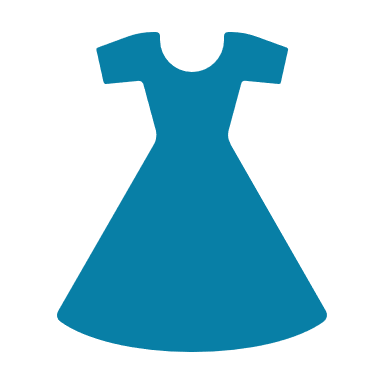 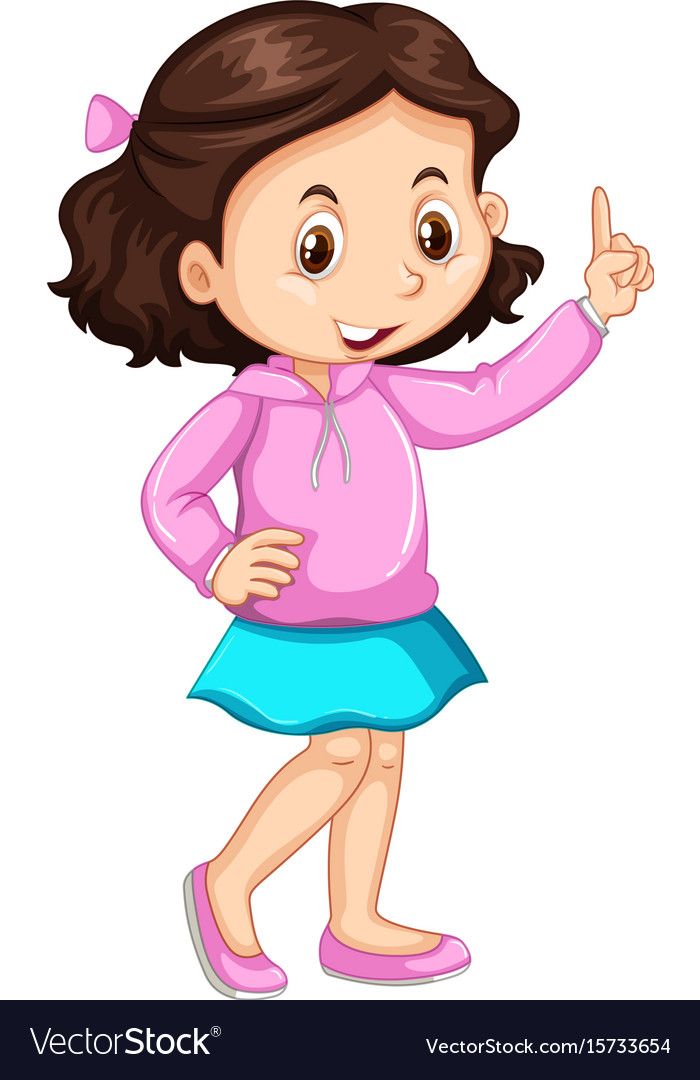 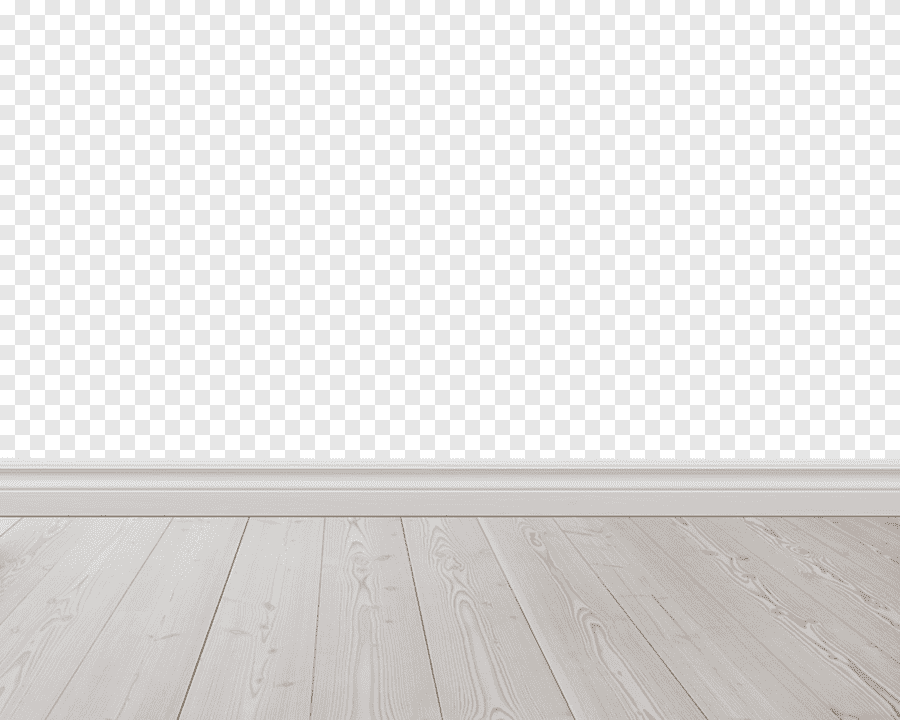 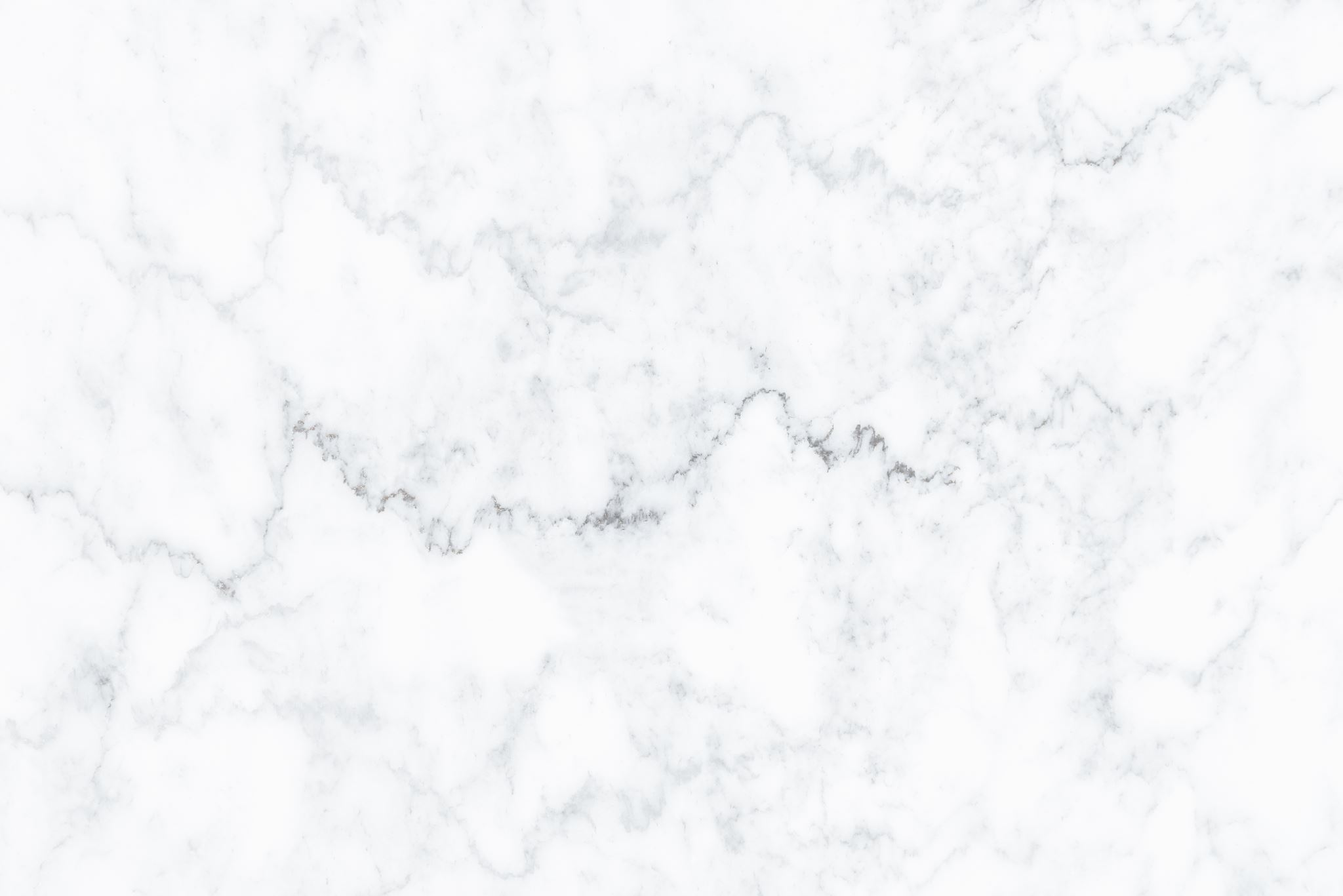 أولا : المتابعة :
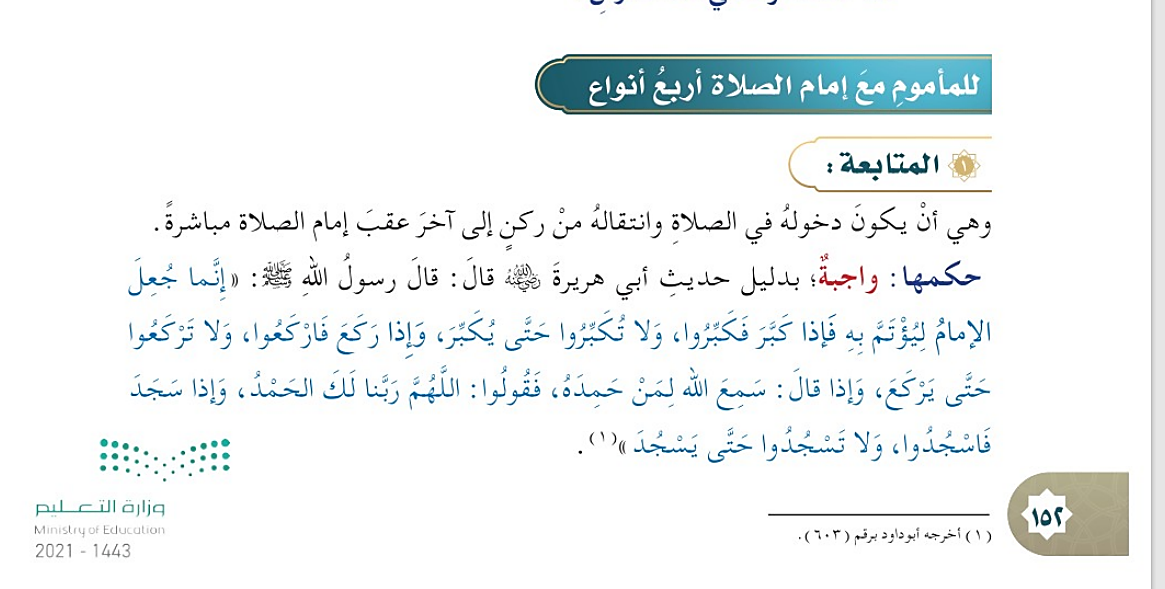 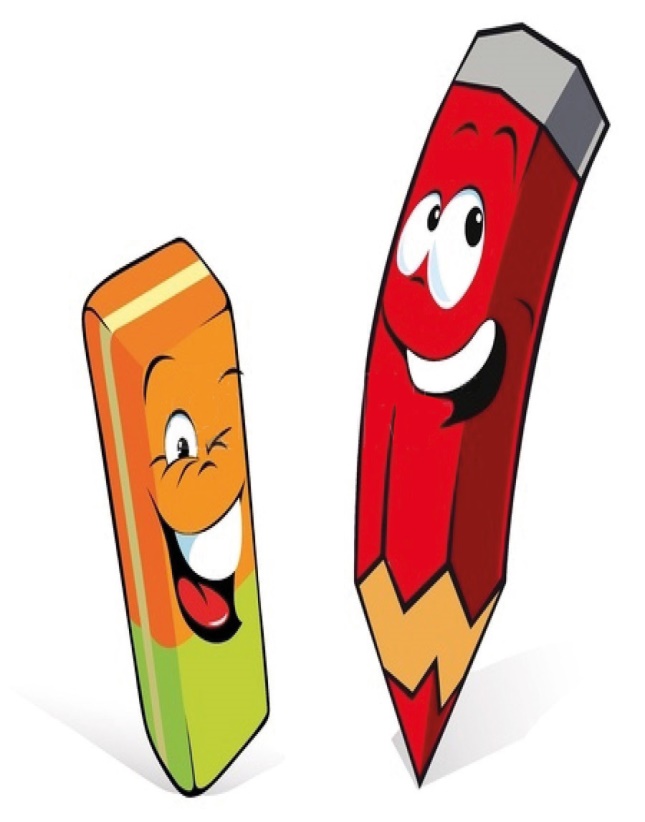 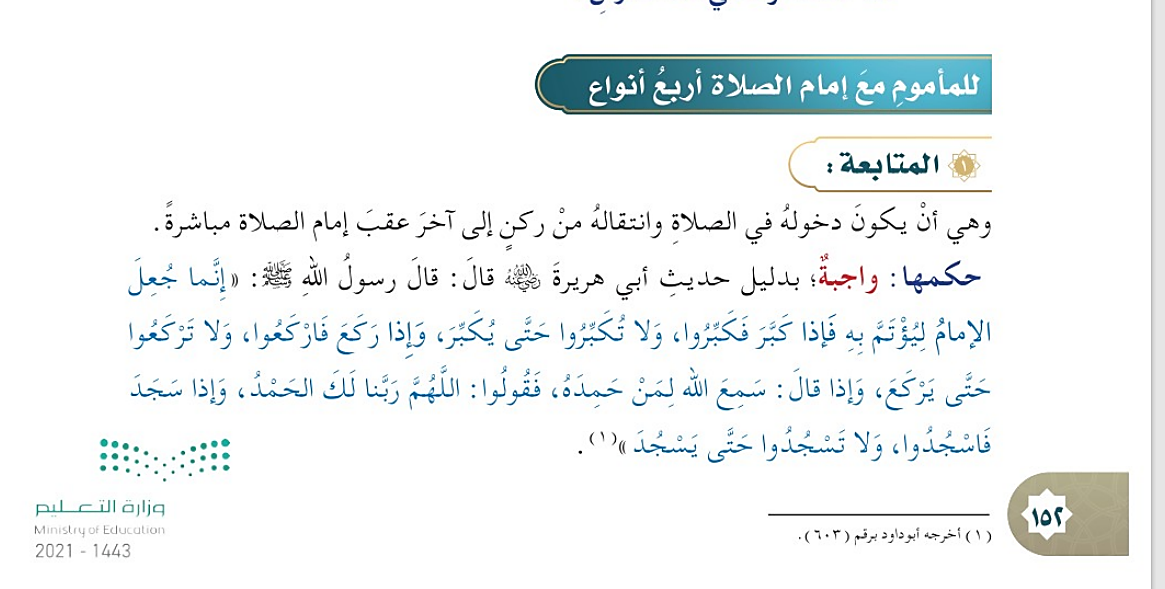 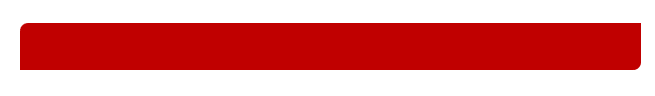 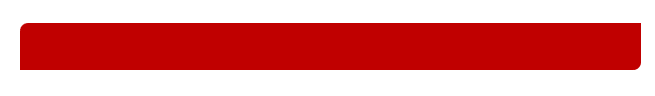 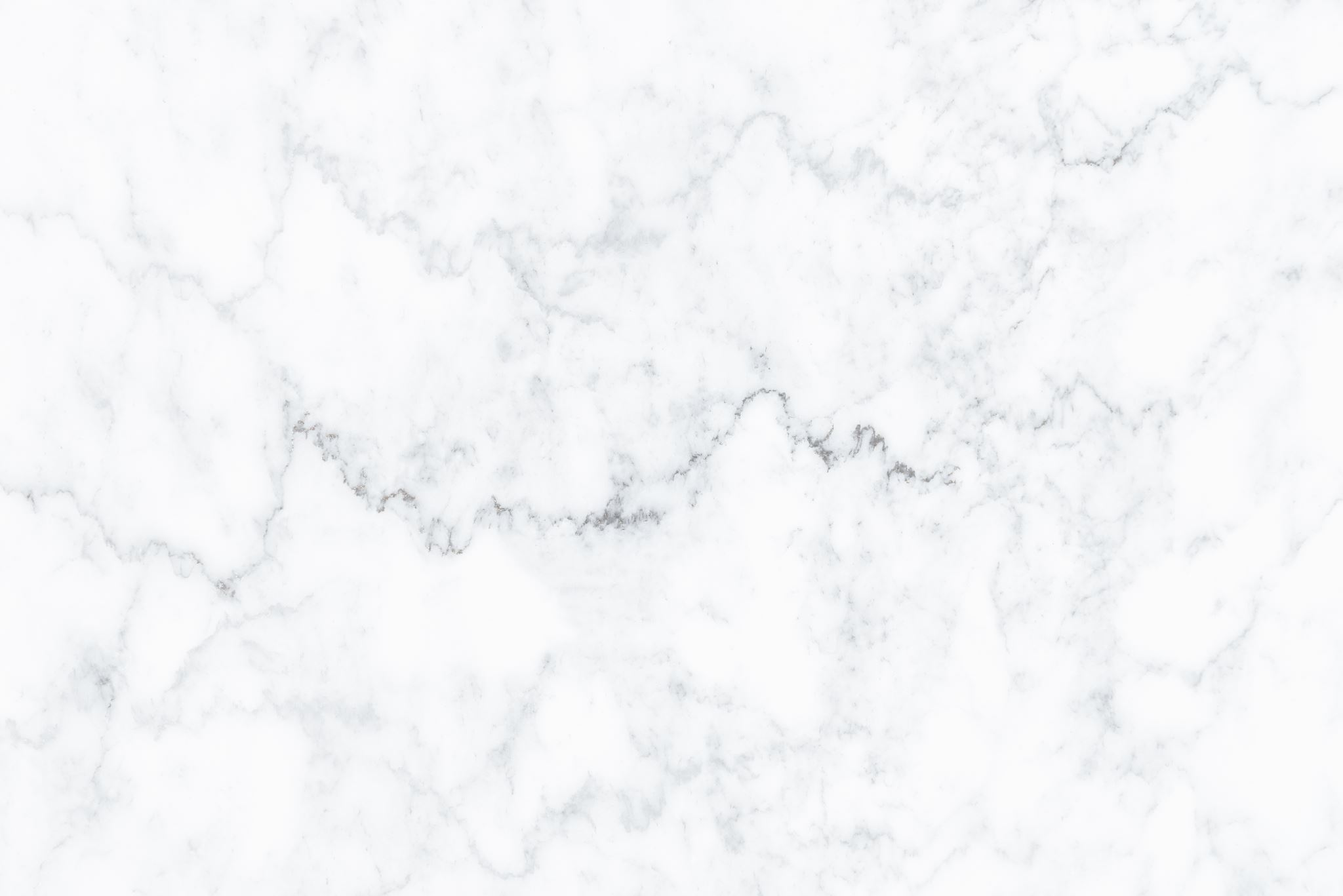 فـيديو تـعليمي
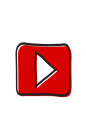 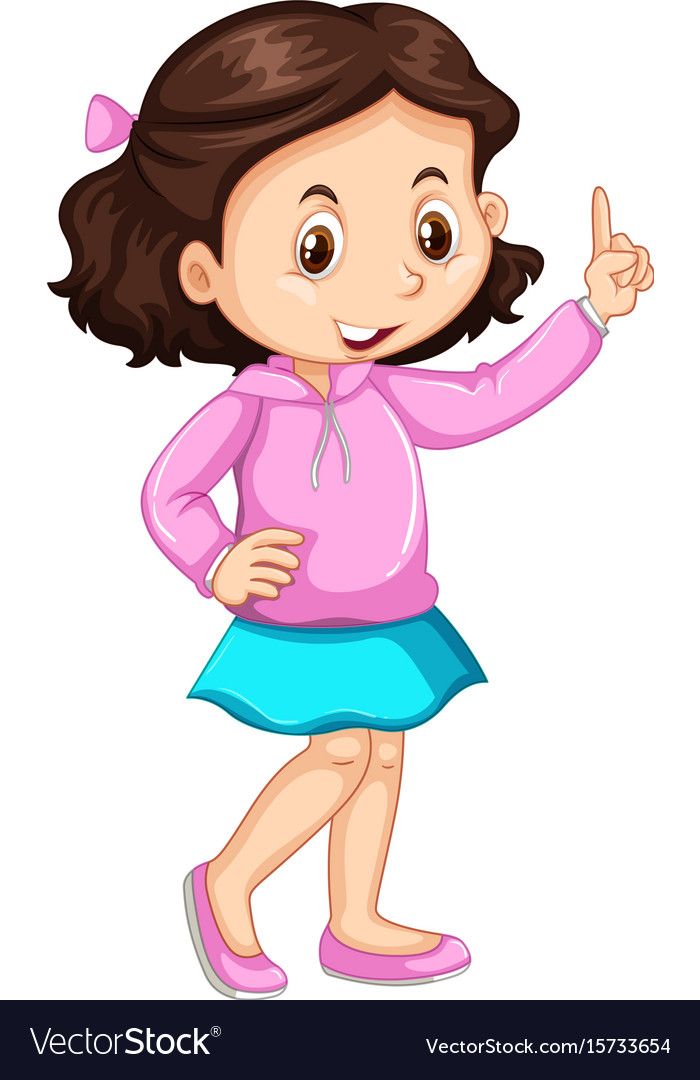 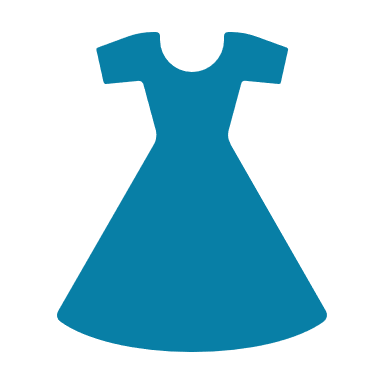 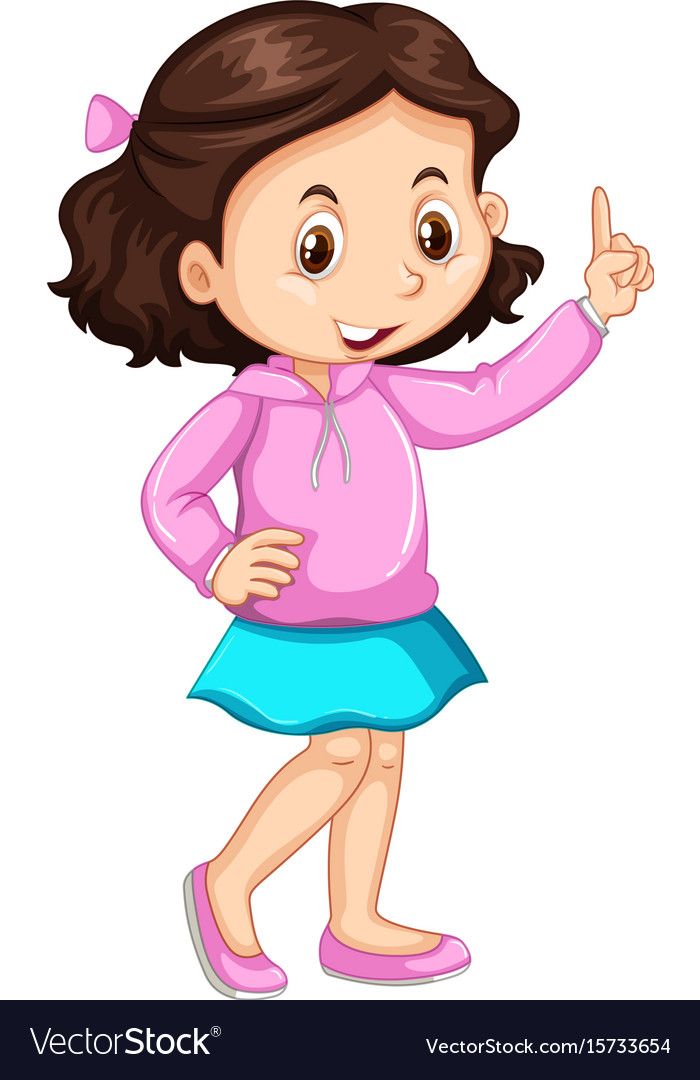 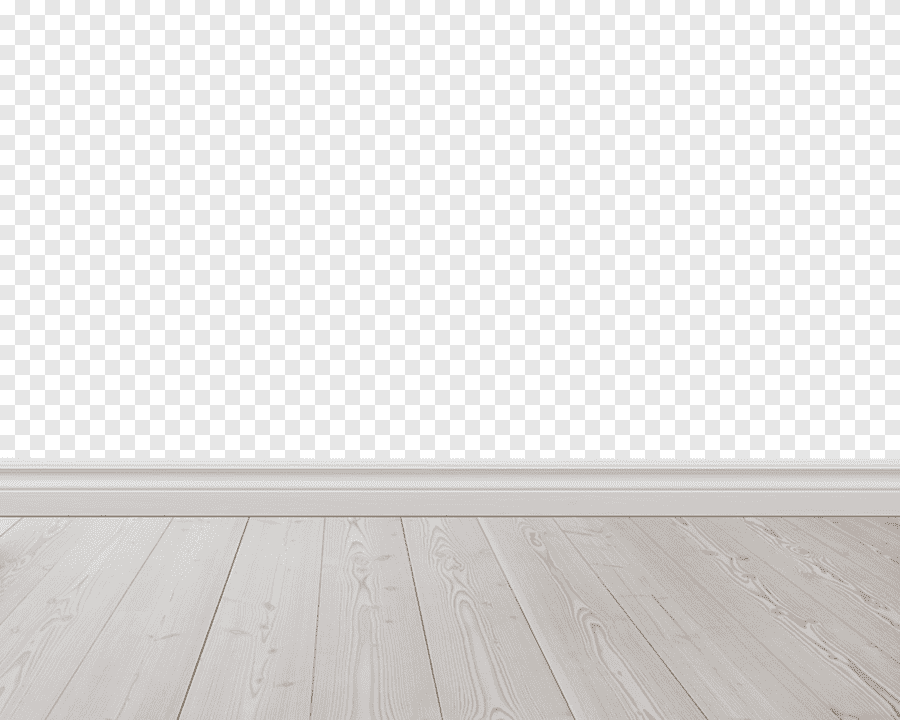 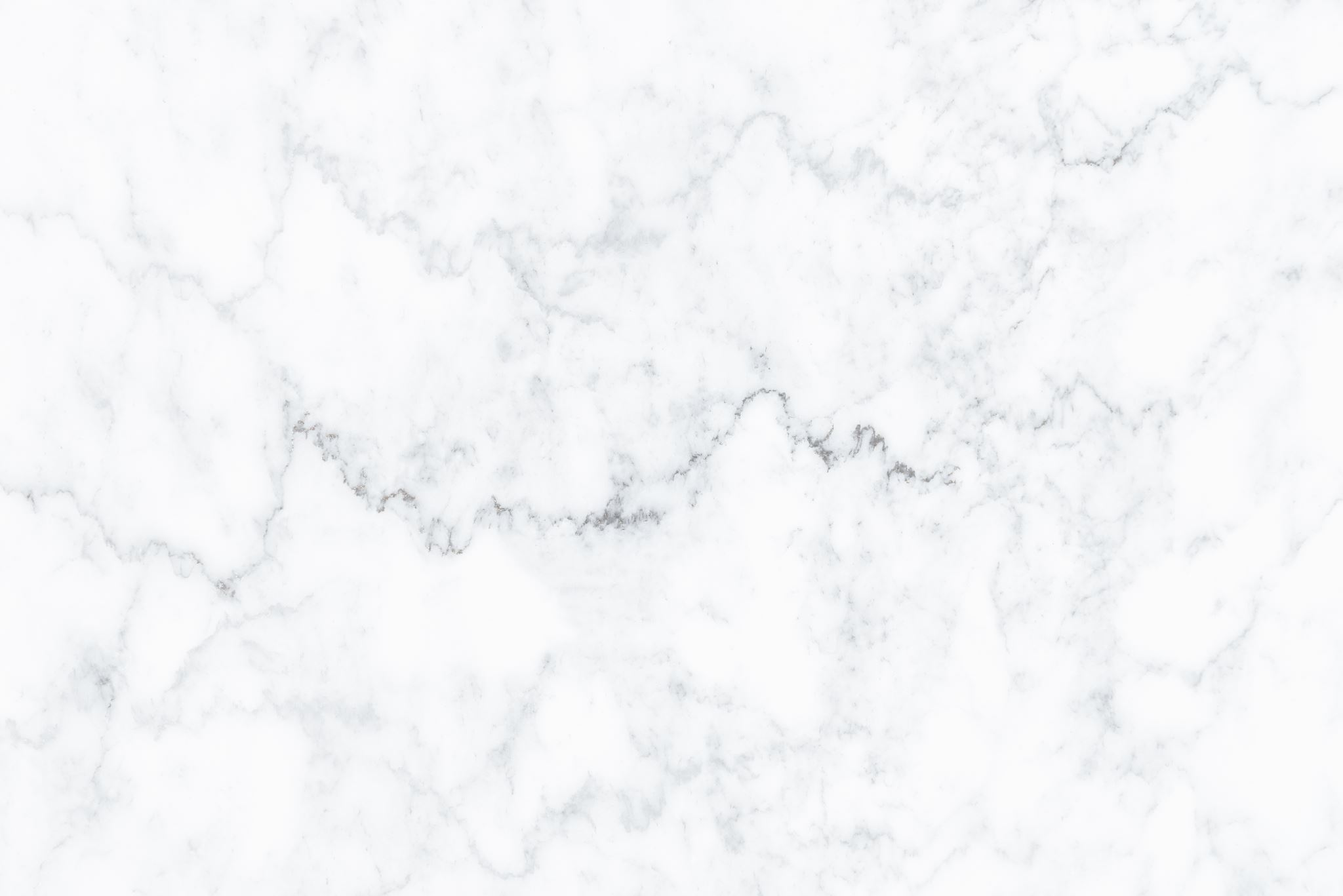 استراتيجية قراءة الصور
ما هي حالة المأموم في الصورة التالية وما حكمها  ؟
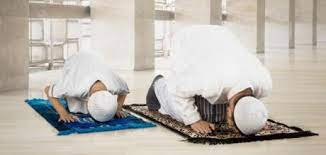 المتابعة .
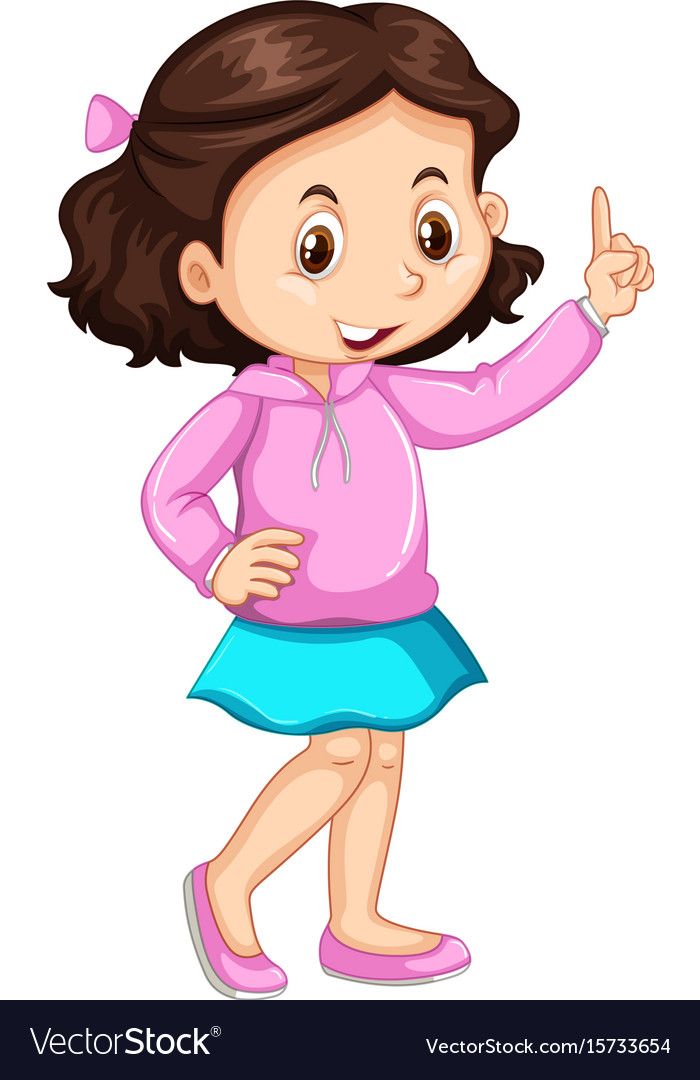 حكمها :
واجبة
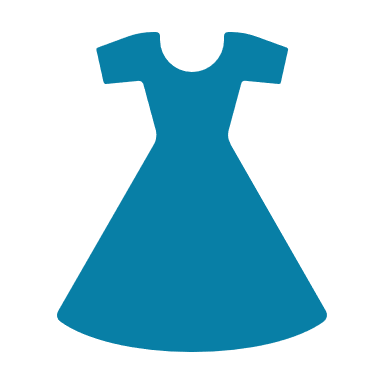 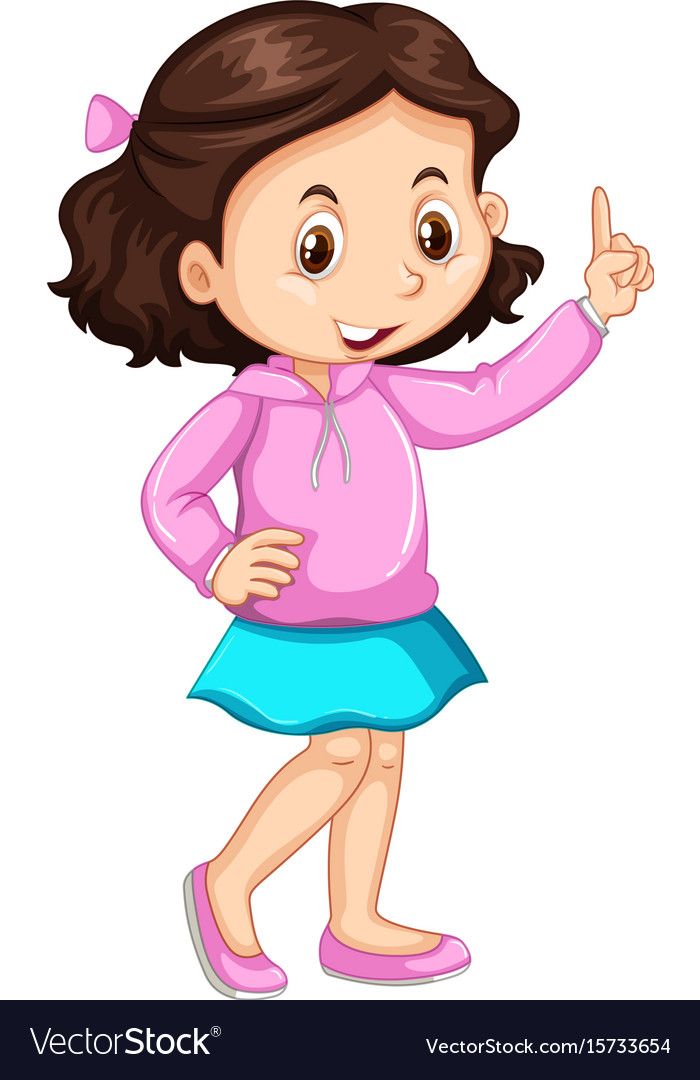 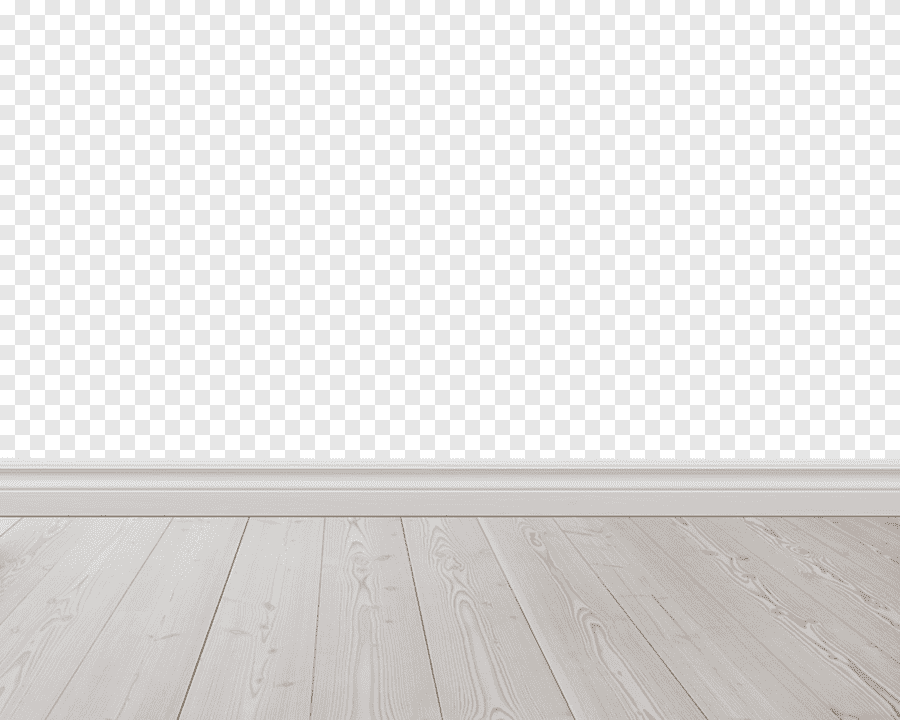 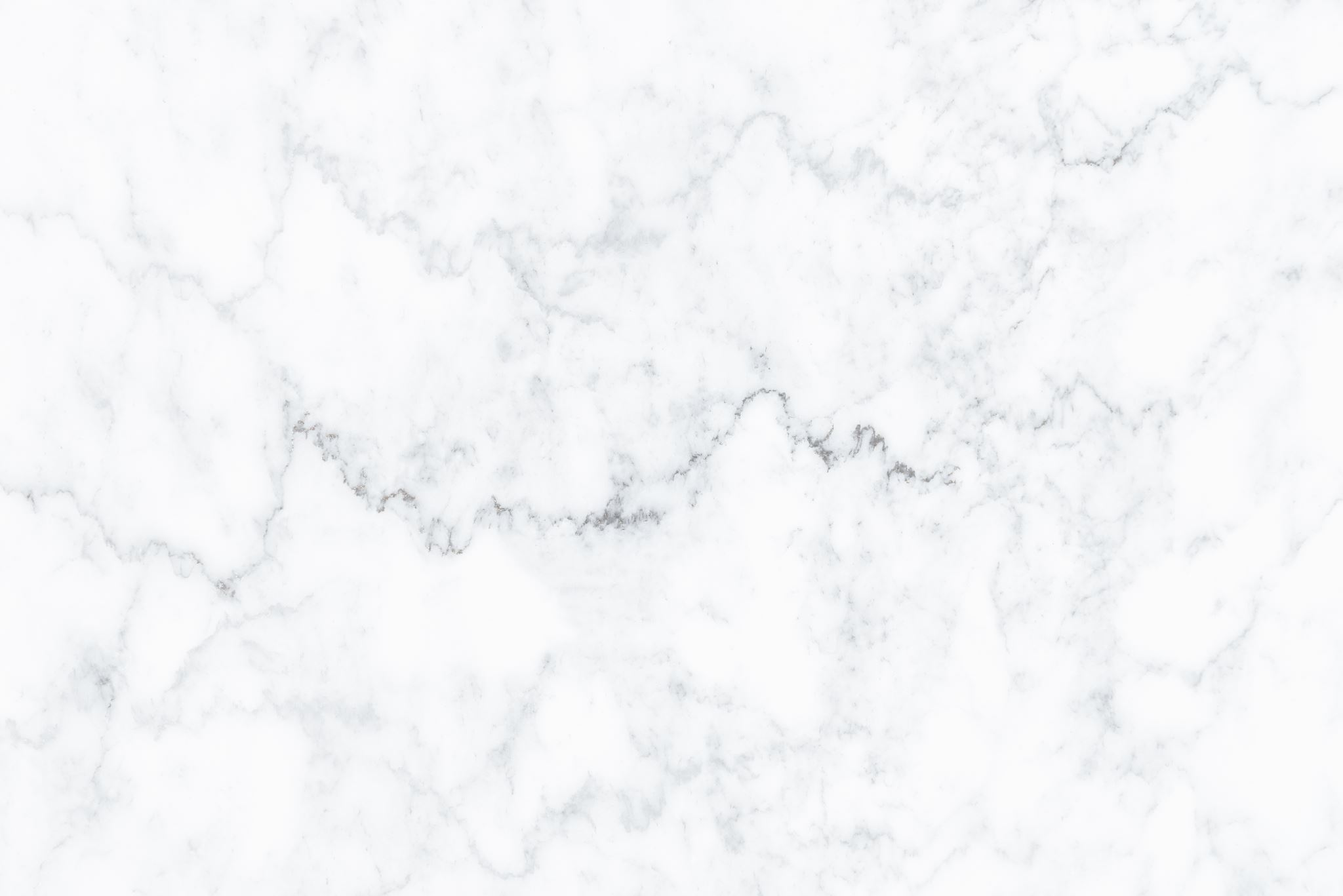 ثانيا : الموافقة  :
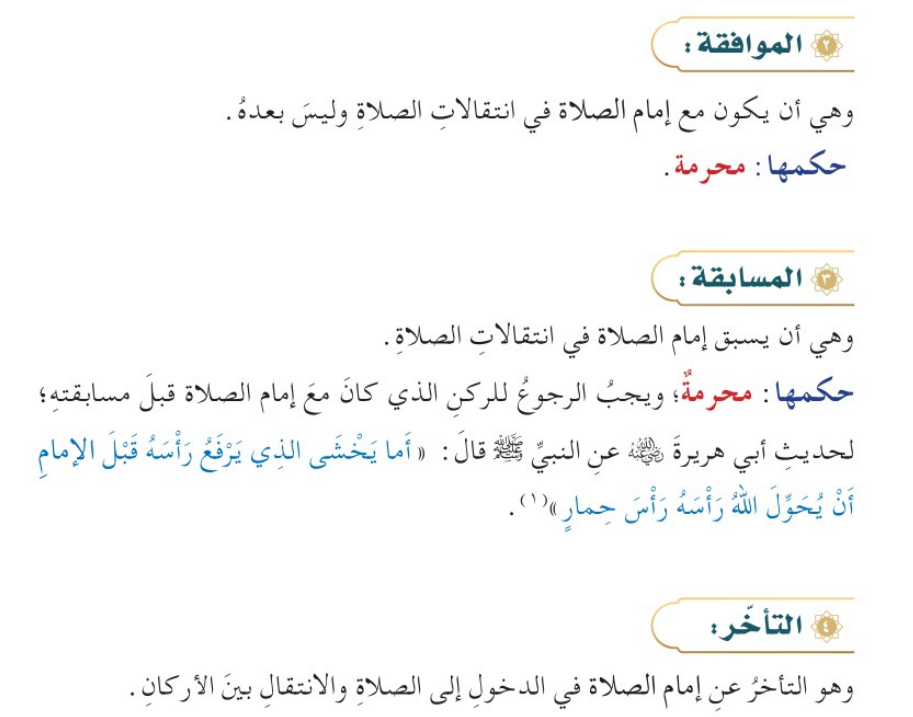 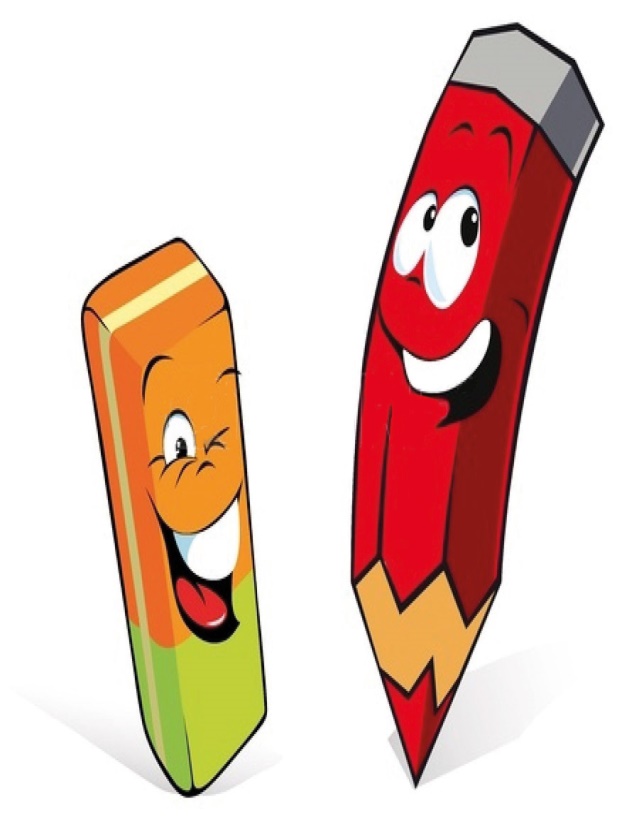 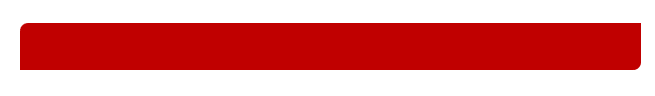 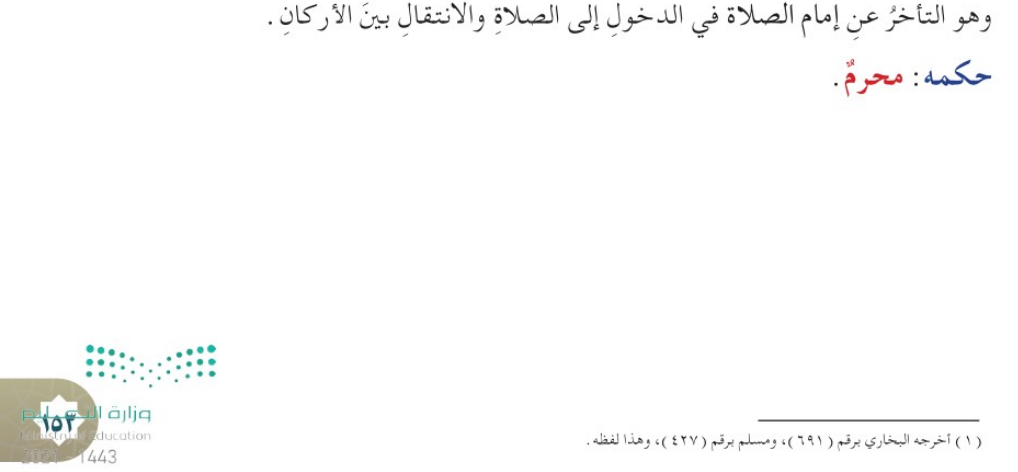 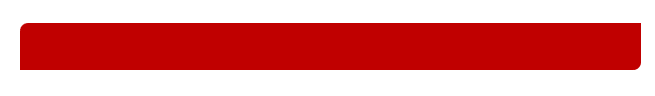 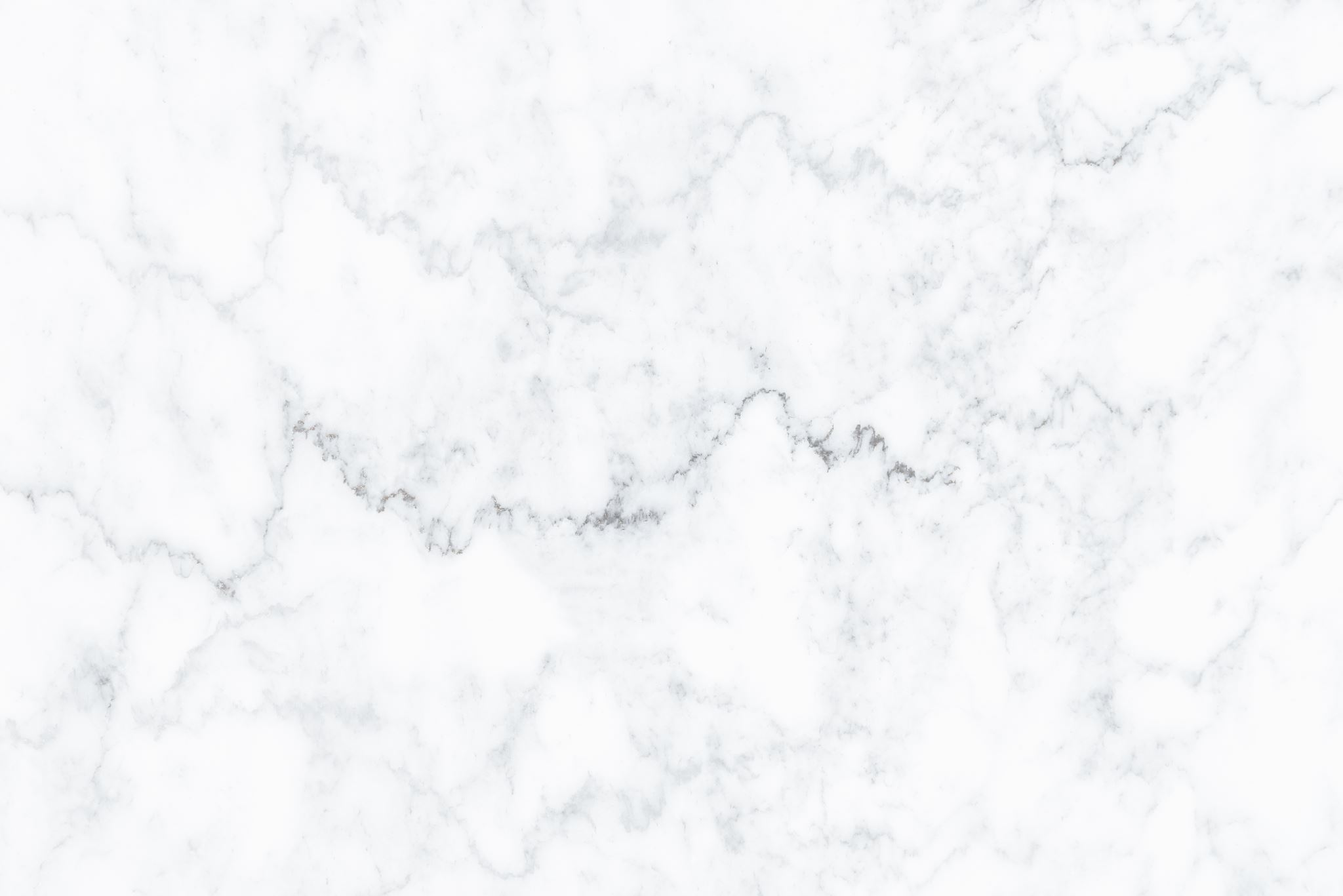 فـيديو تـعليمي
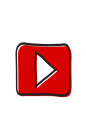 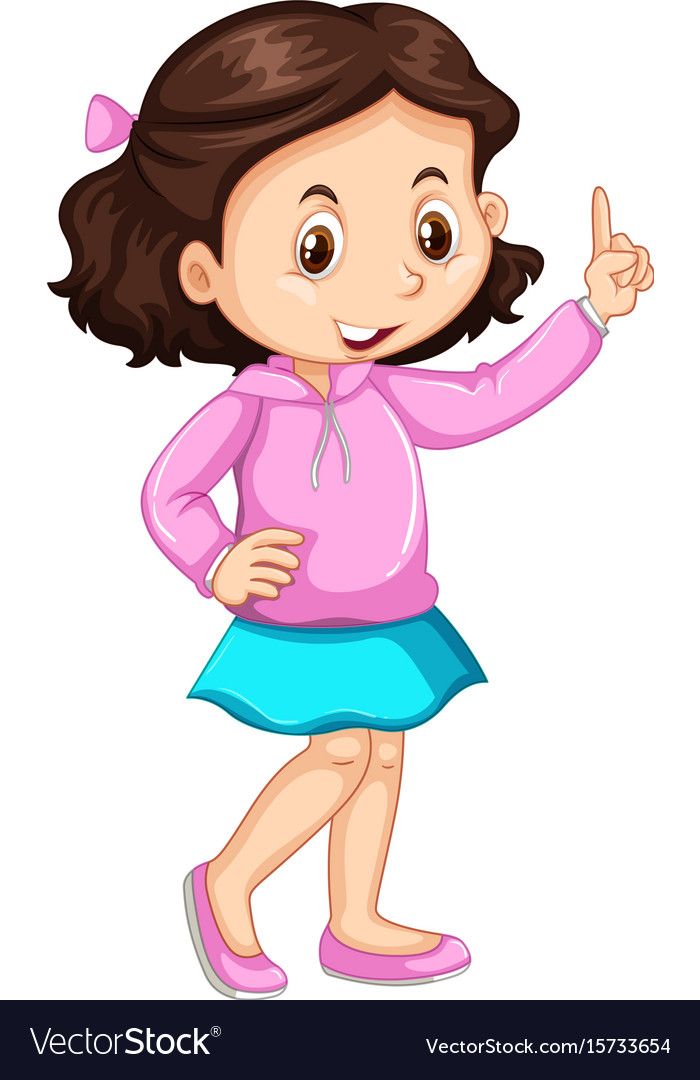 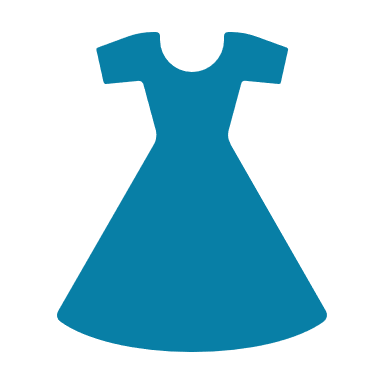 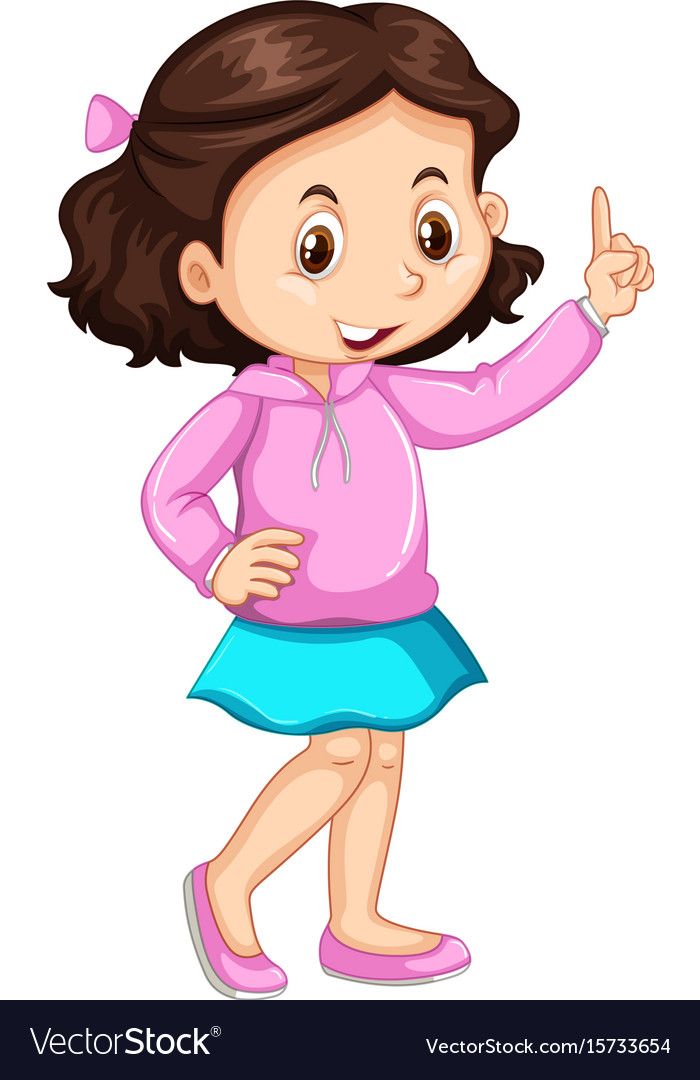 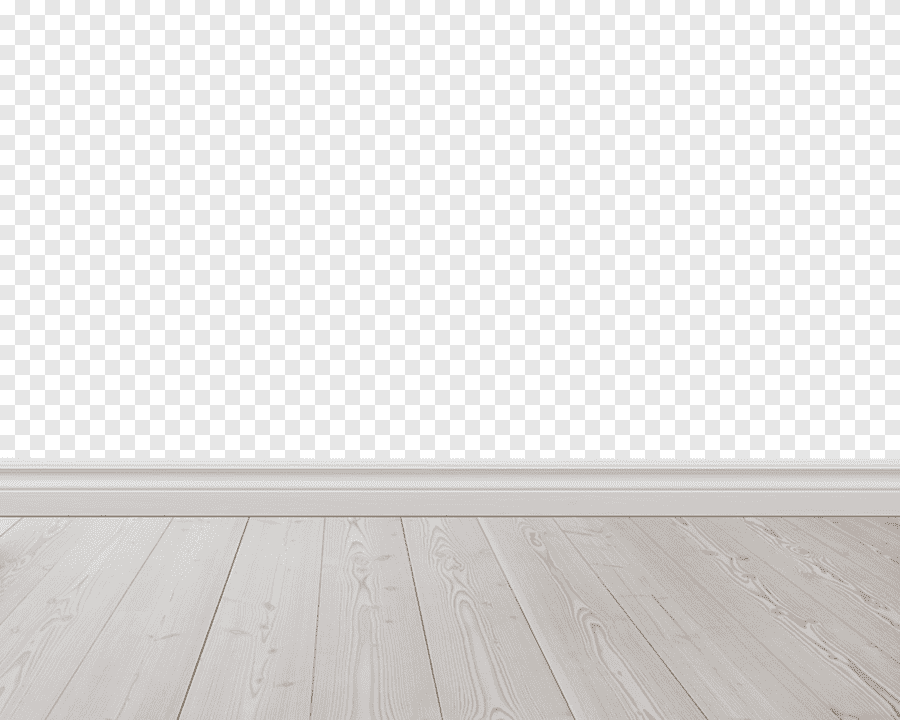 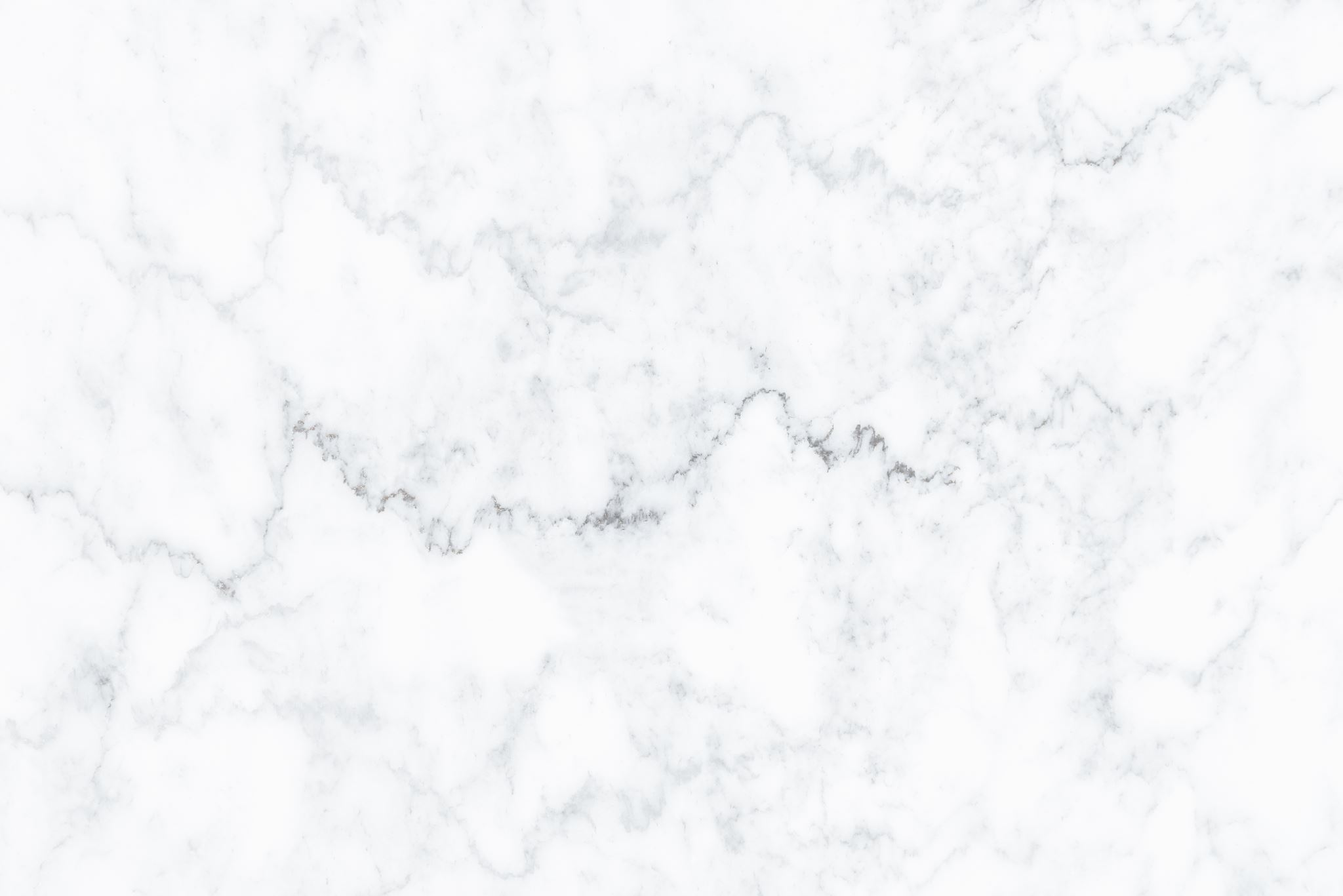 ثالثا : المسابقة  :
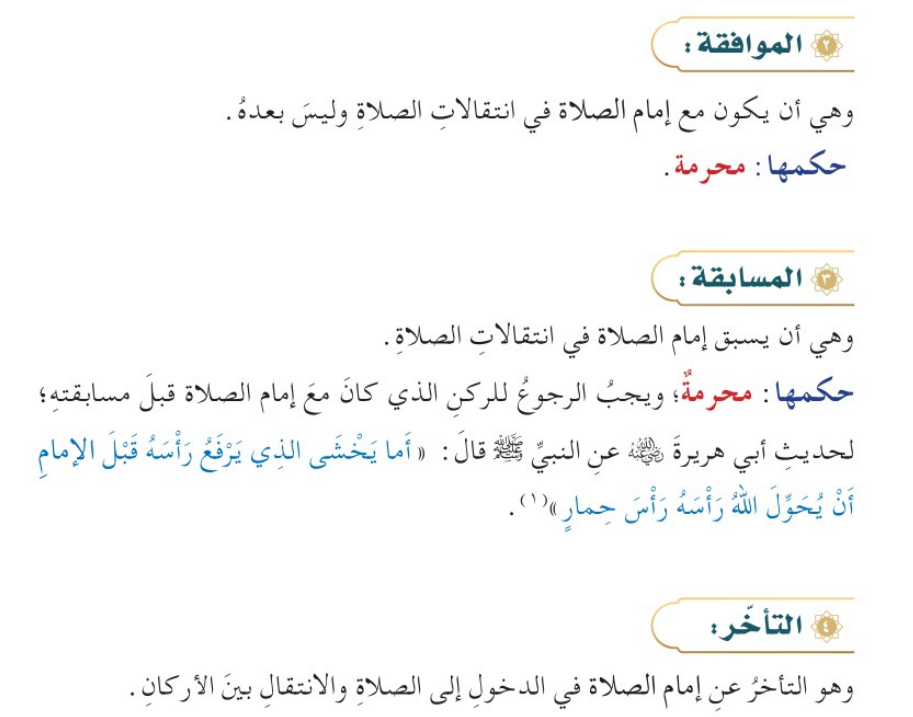 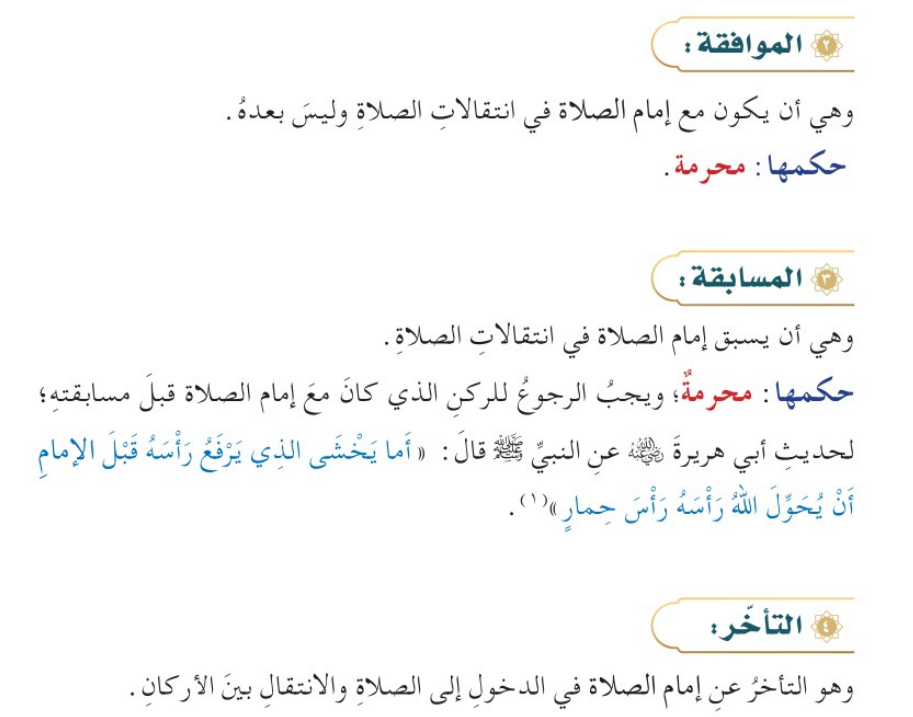 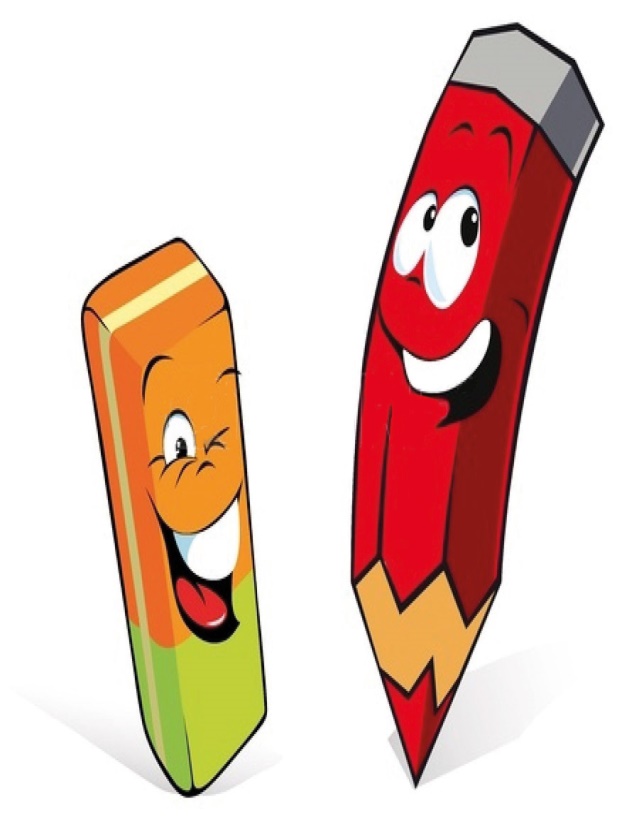 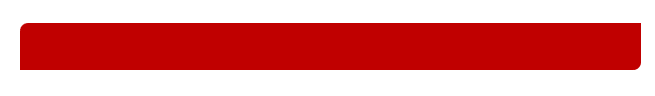 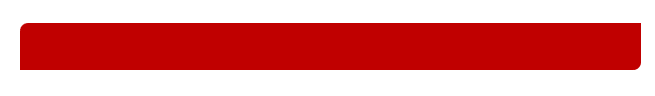 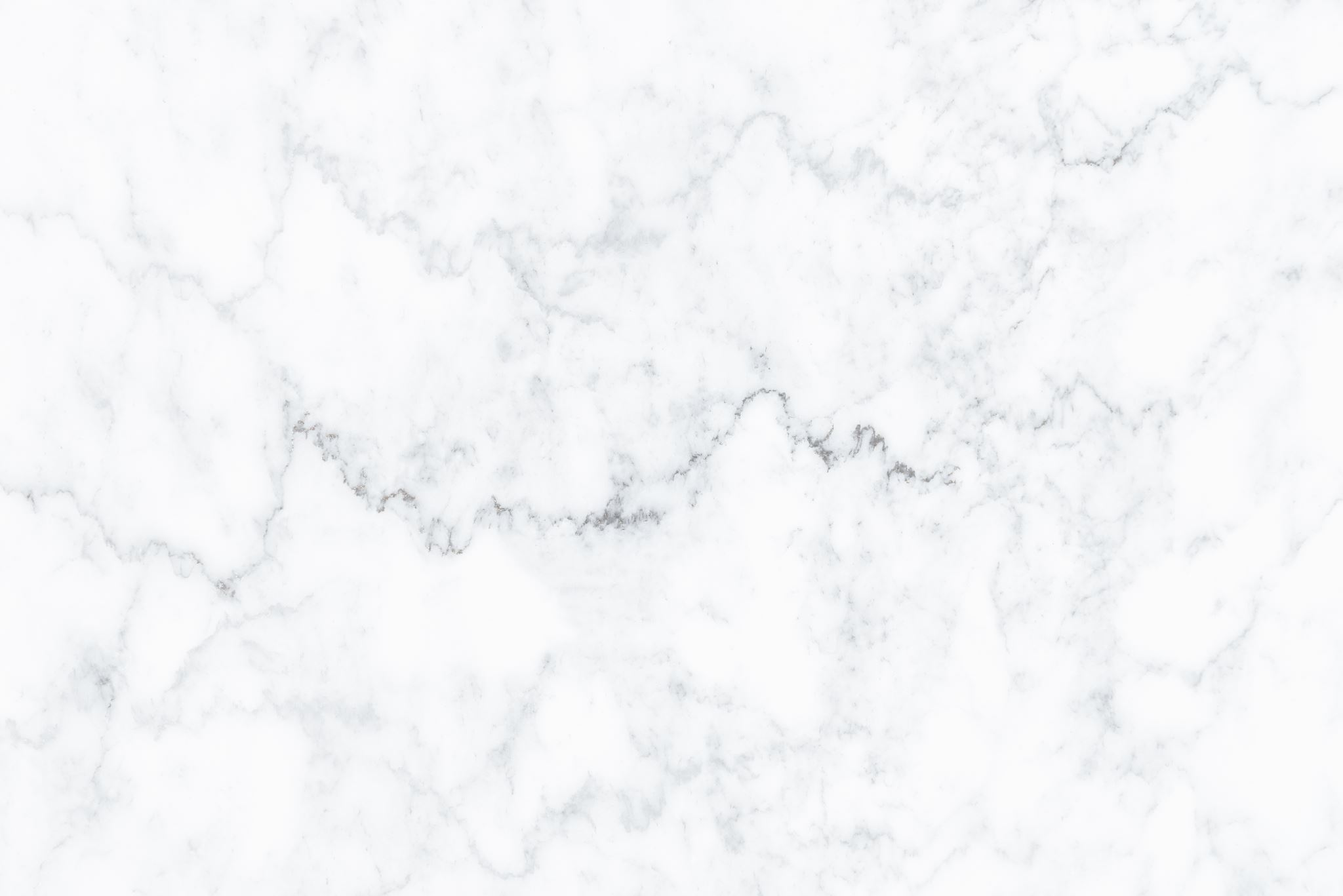 فـيديو تـعليمي
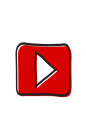 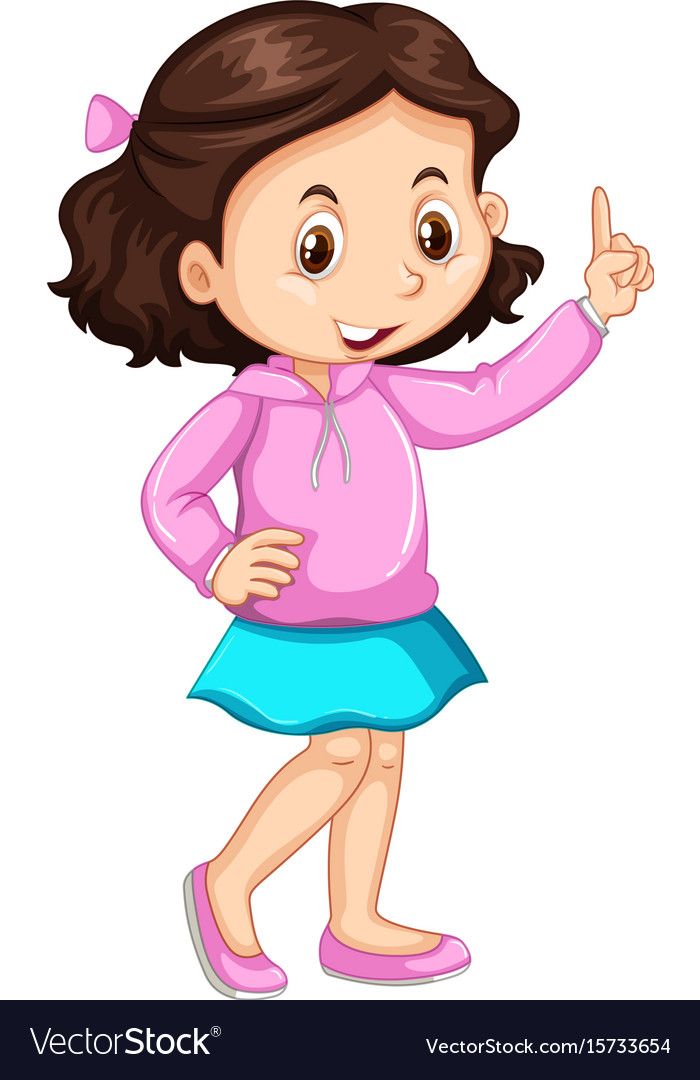 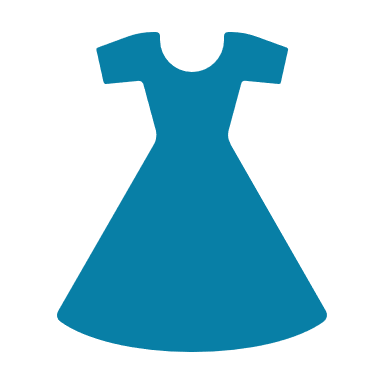 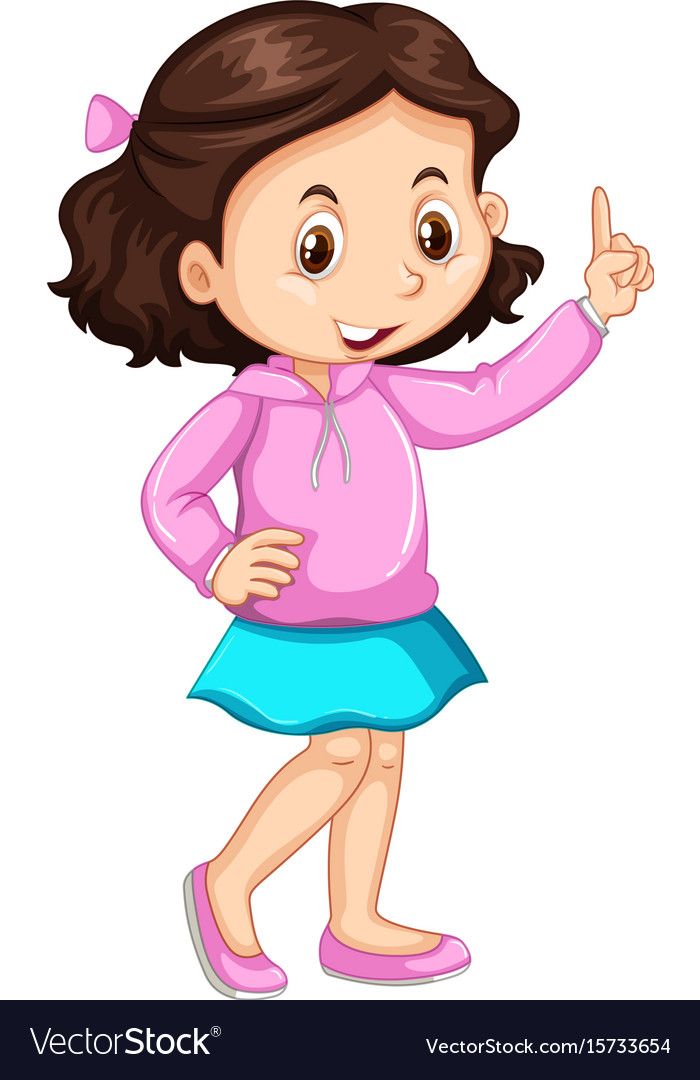 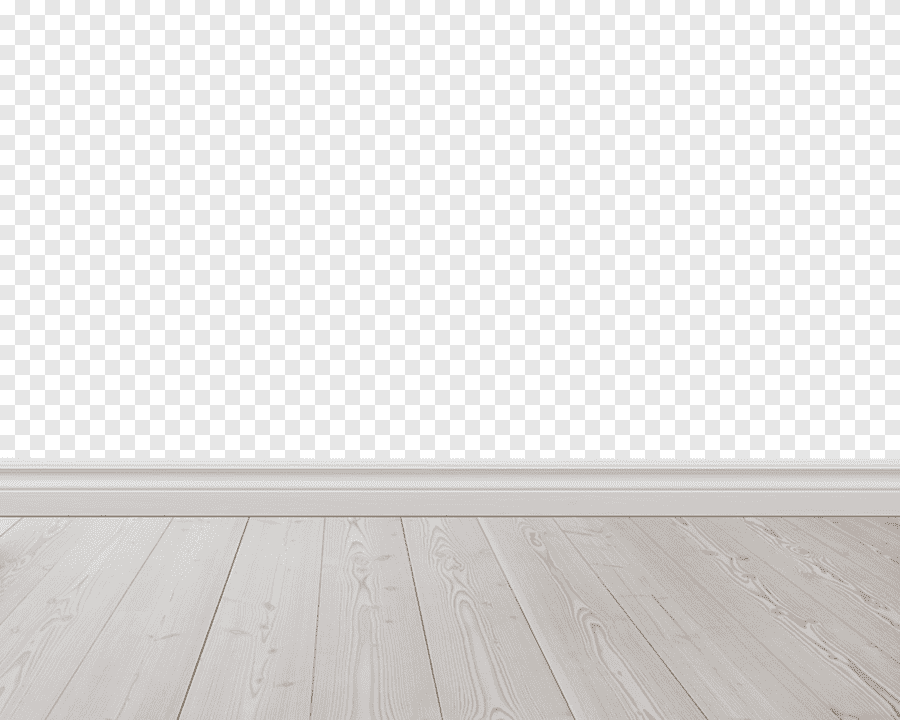 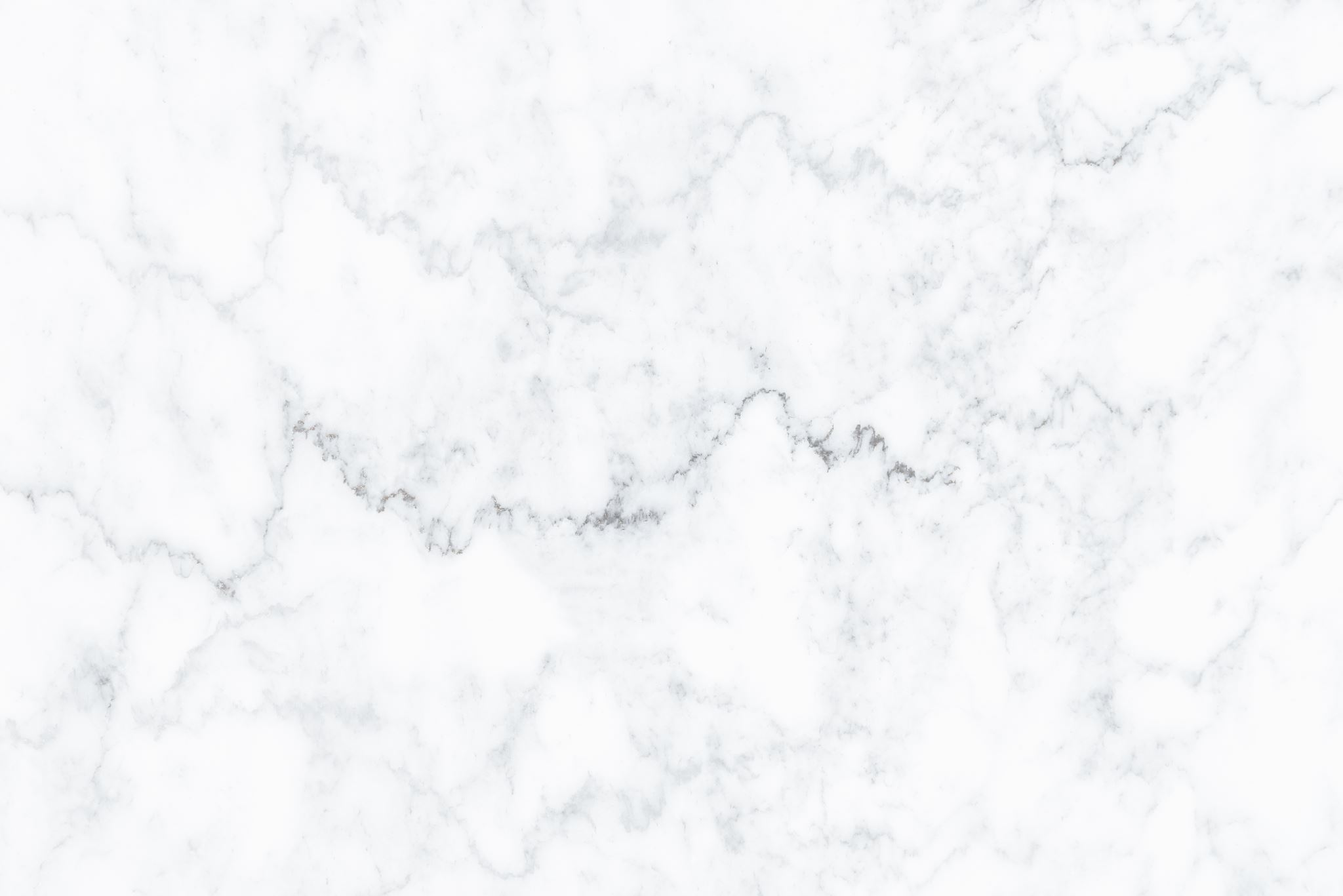 رابعا : التأخر
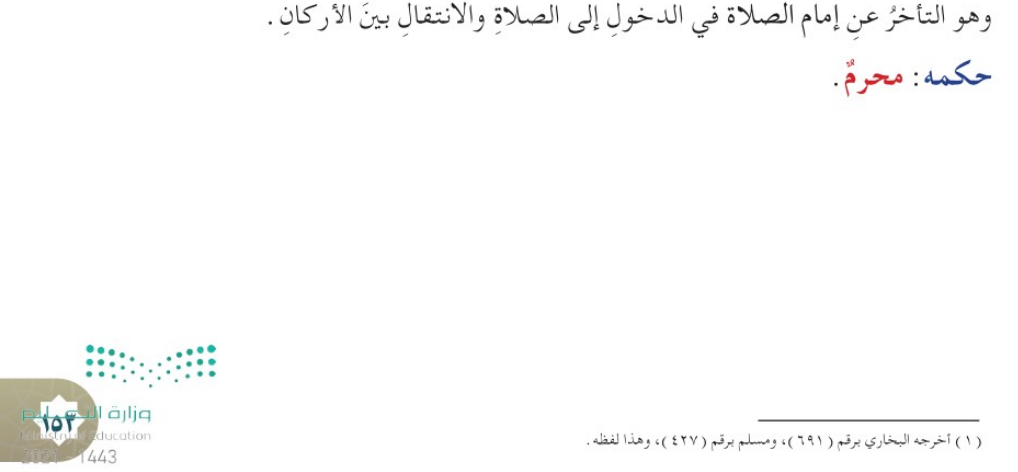 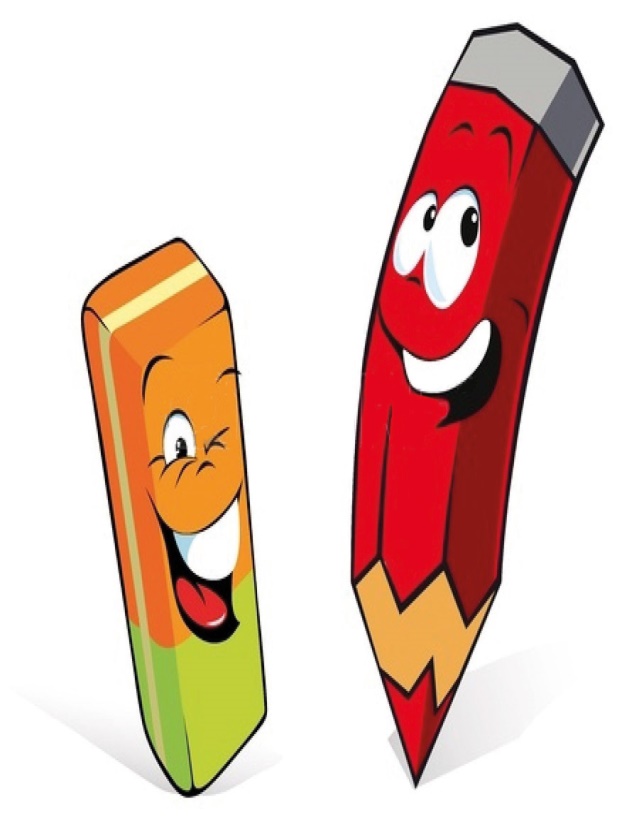 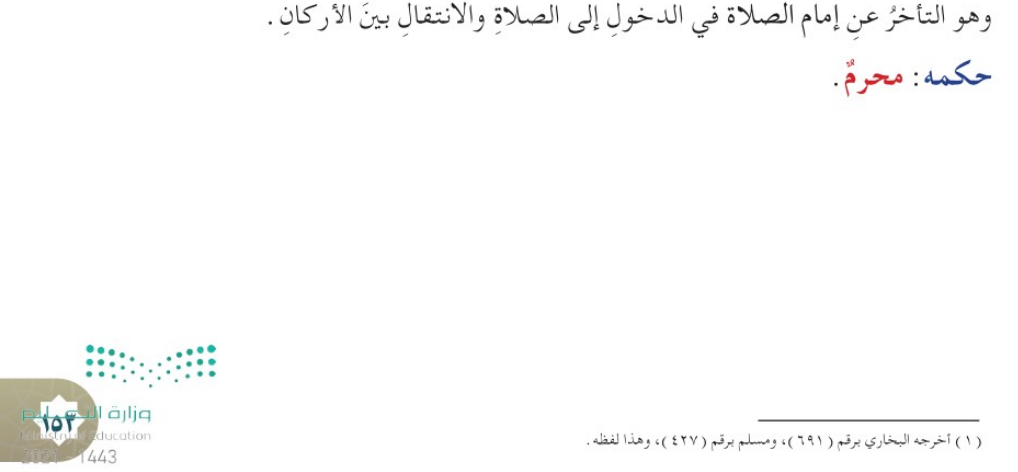 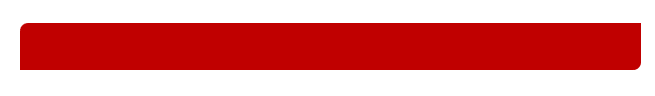 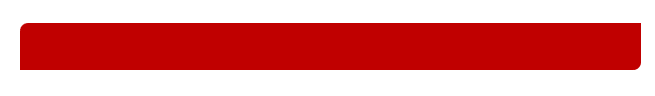 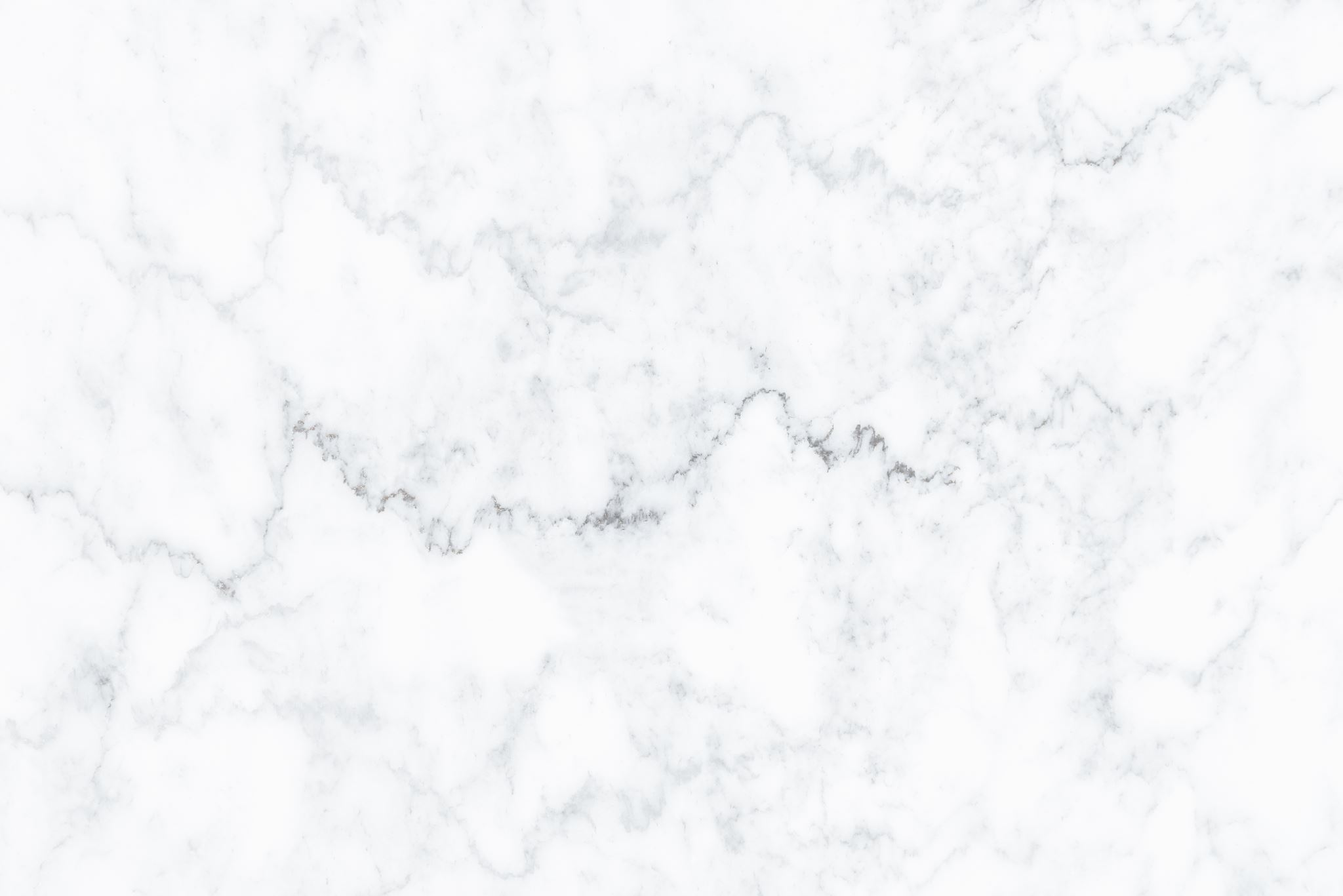 فـيديو تـعليمي
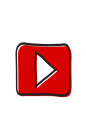 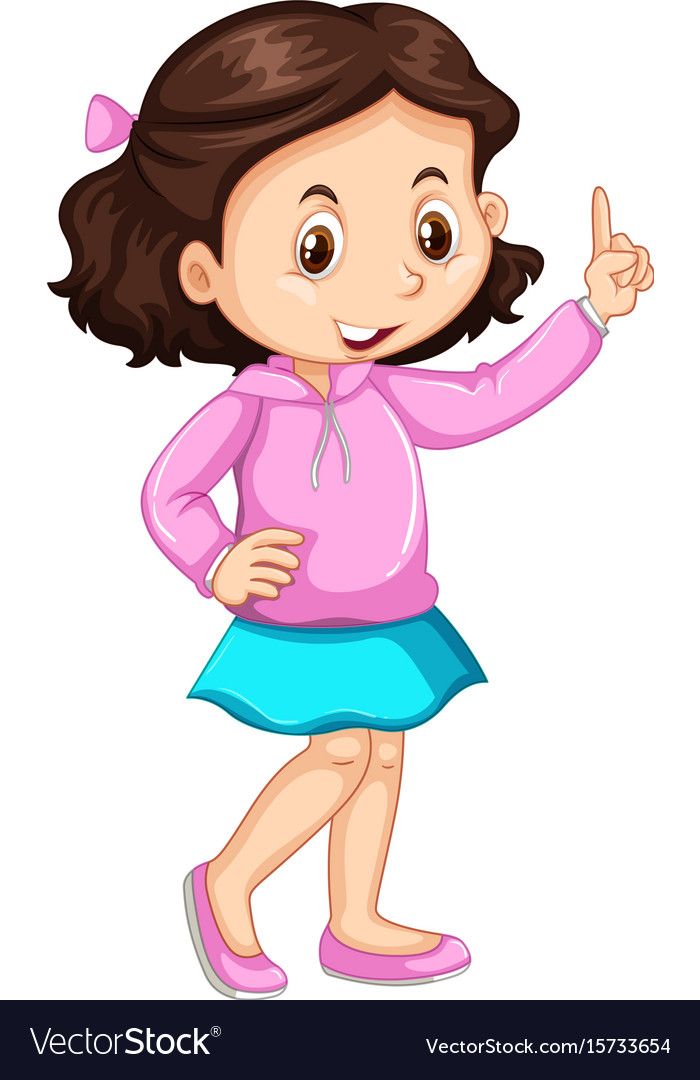 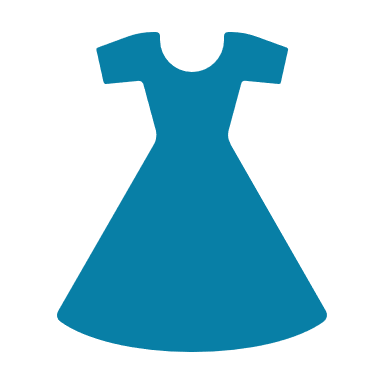 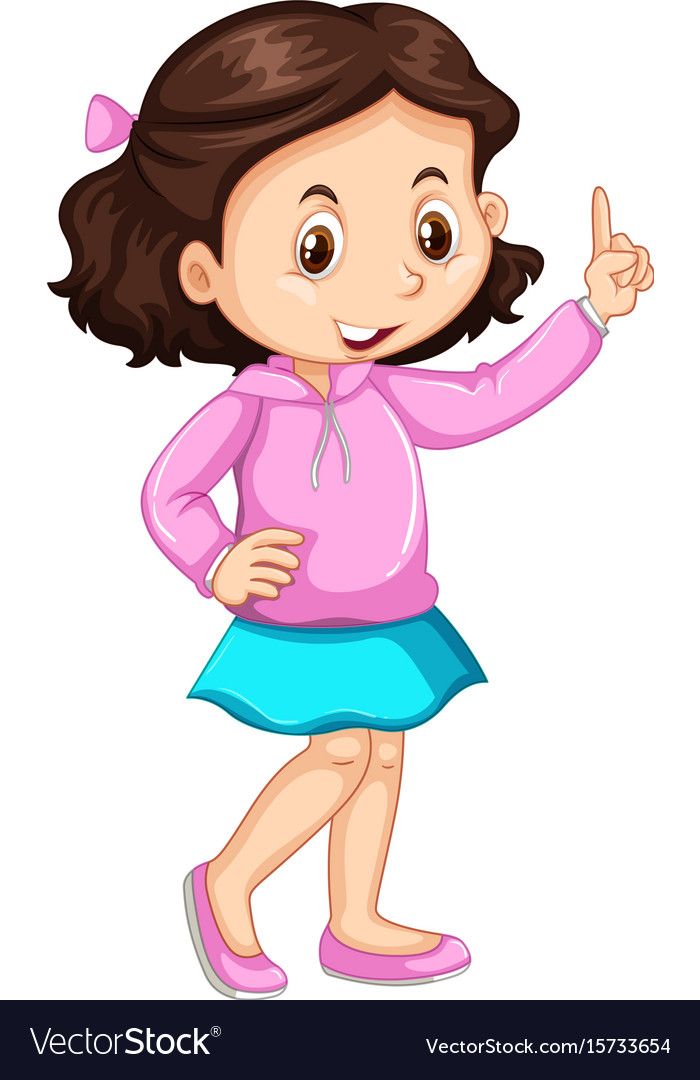 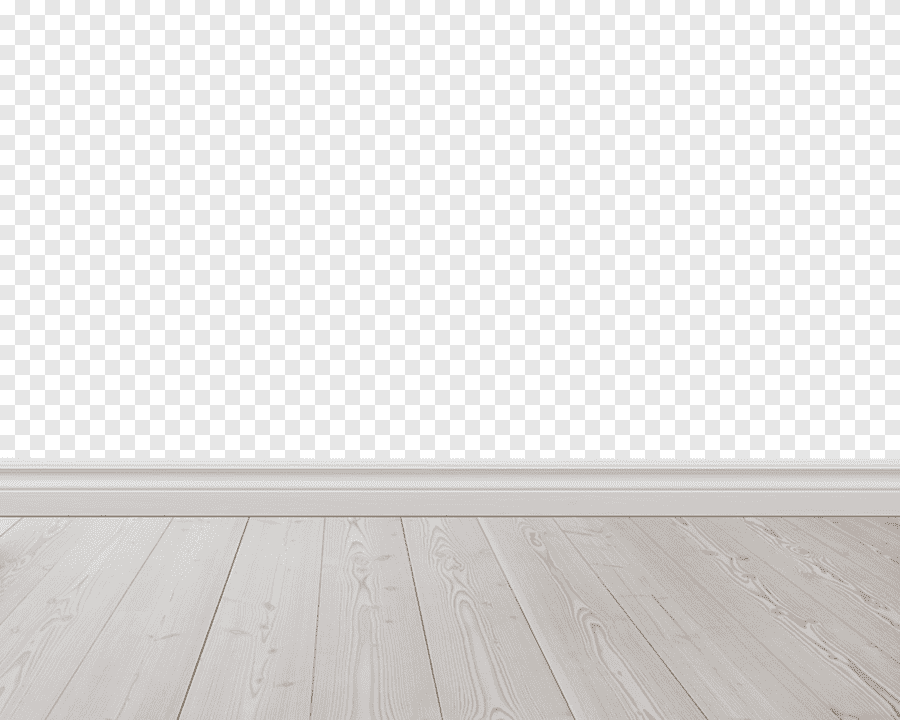 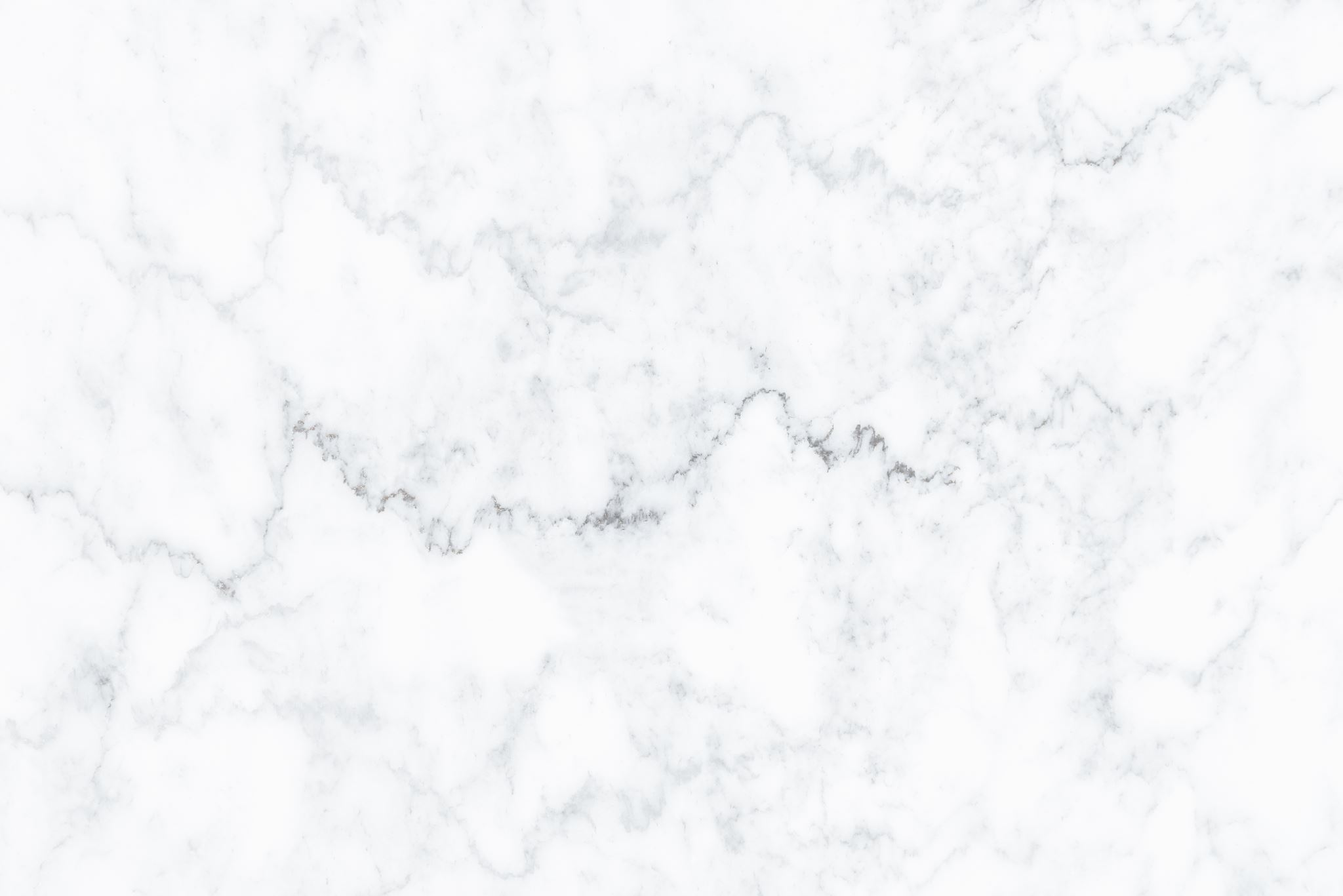 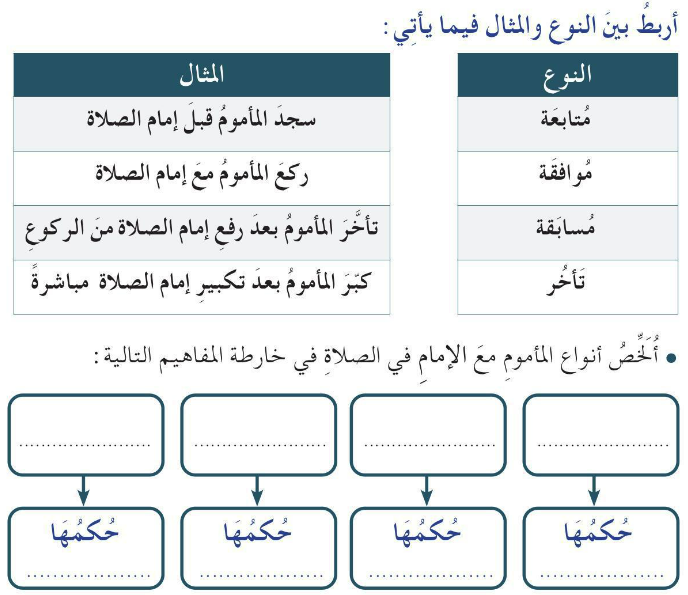 نشاط 1:
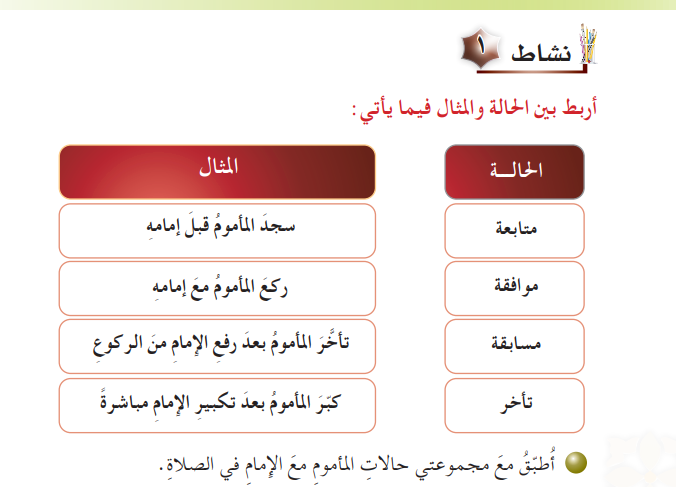 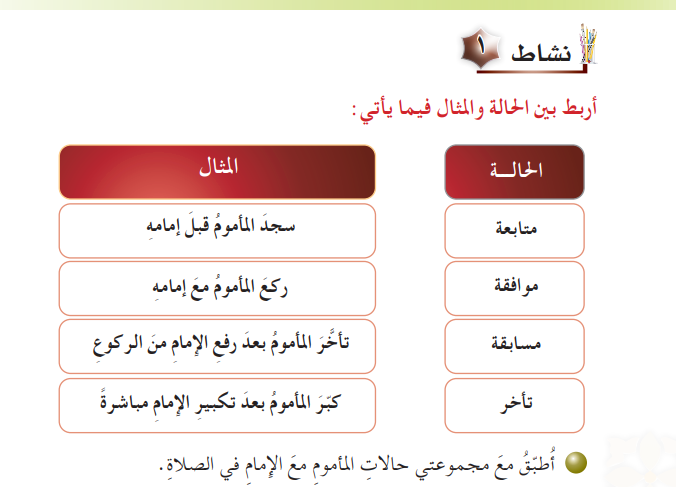 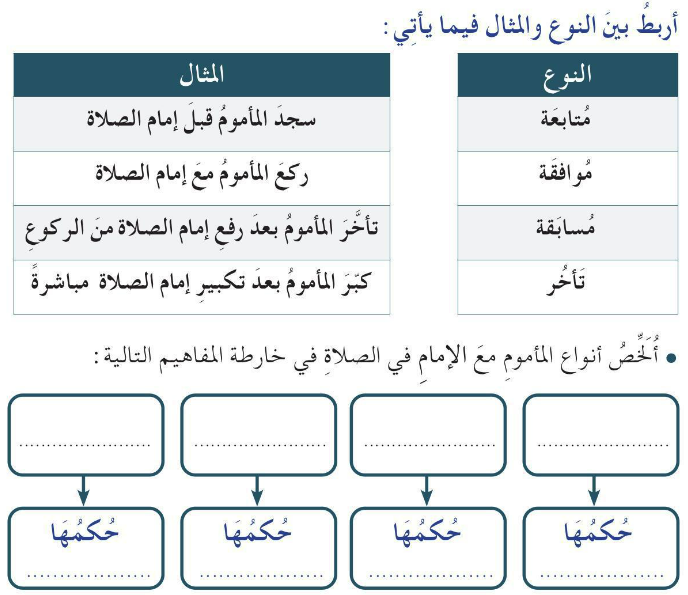 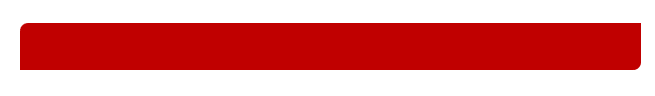 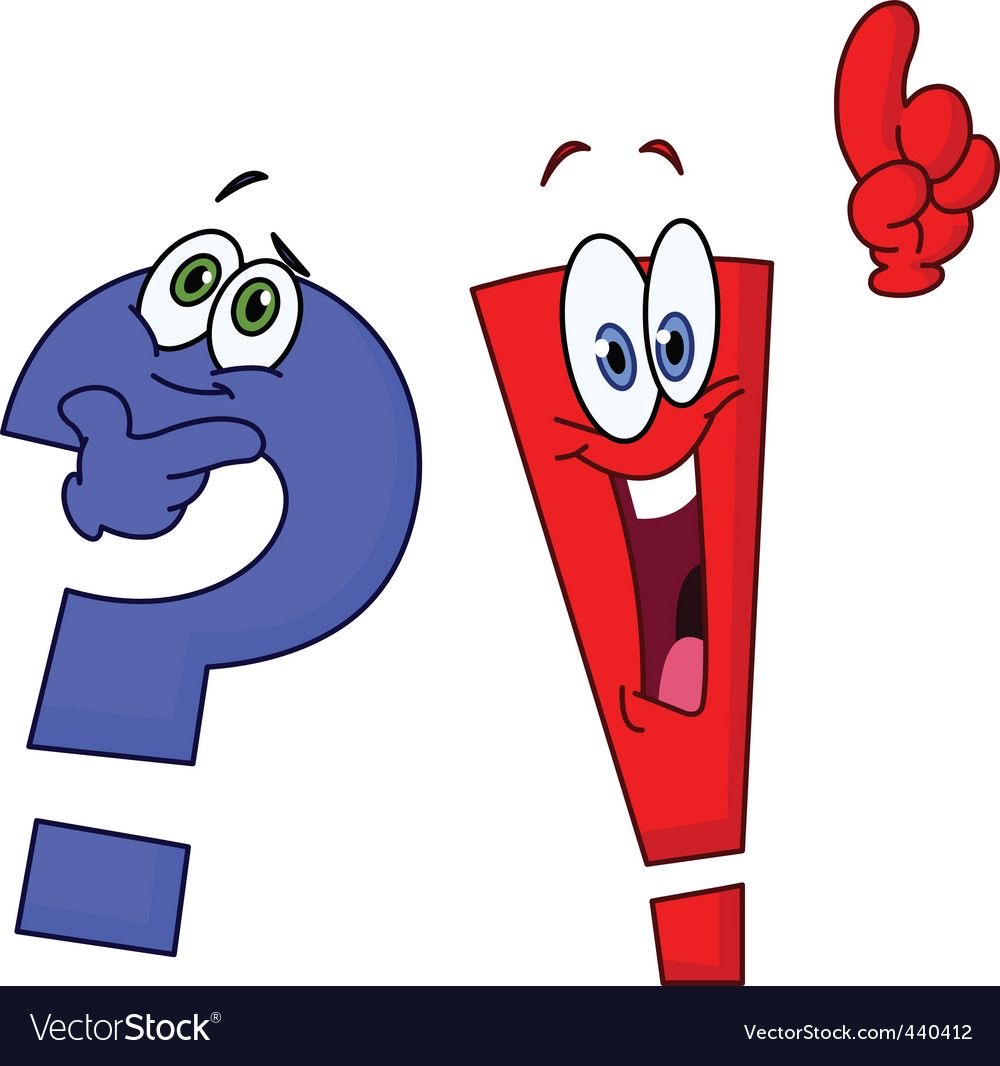 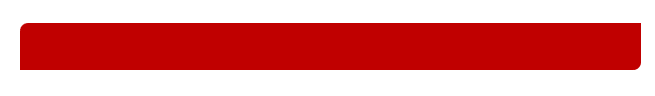 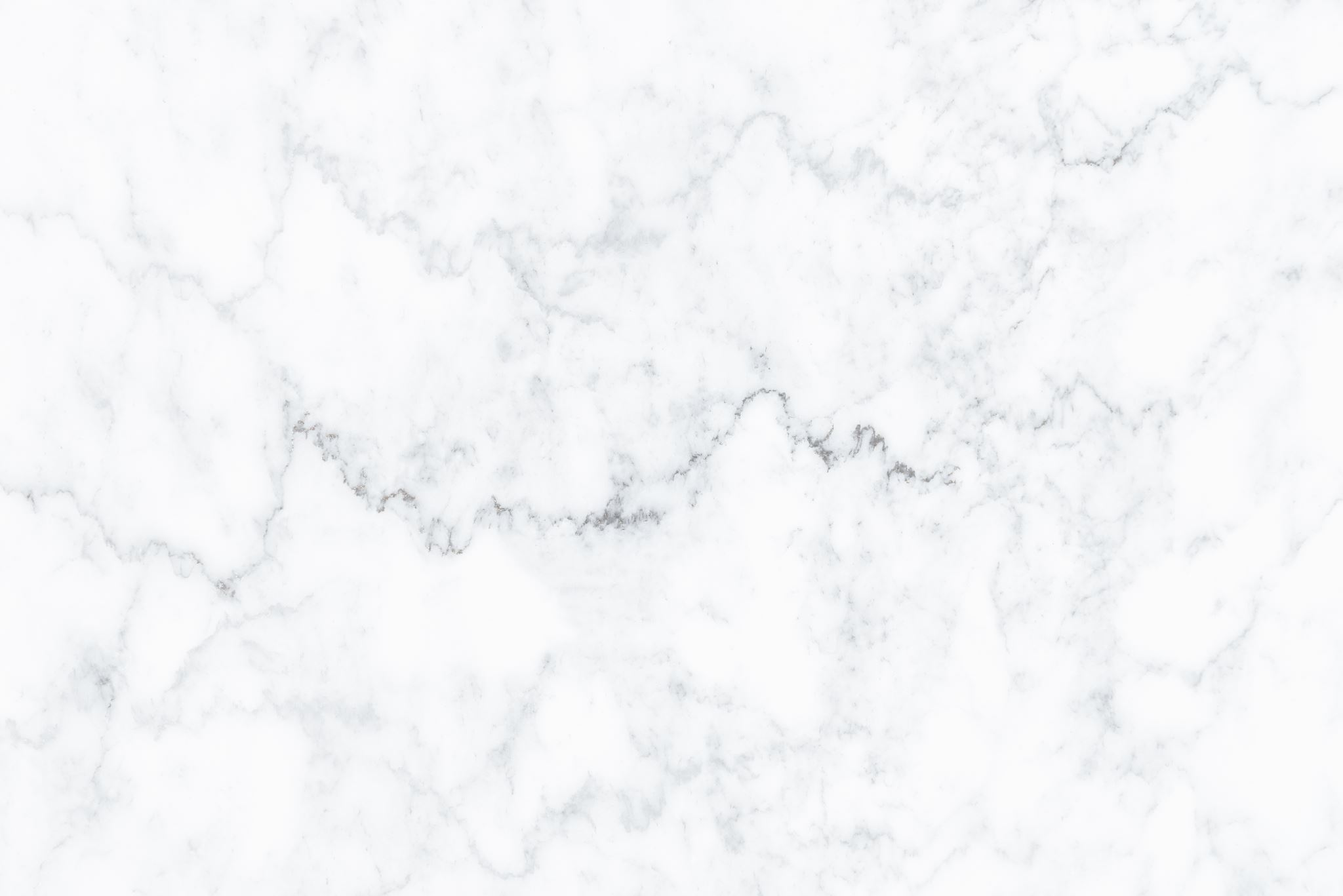 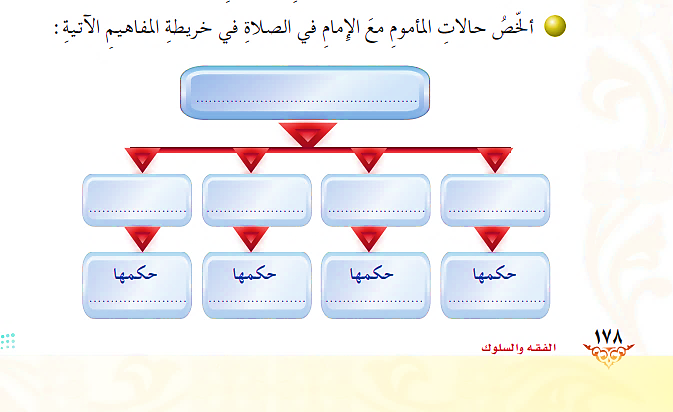 نشاط 1
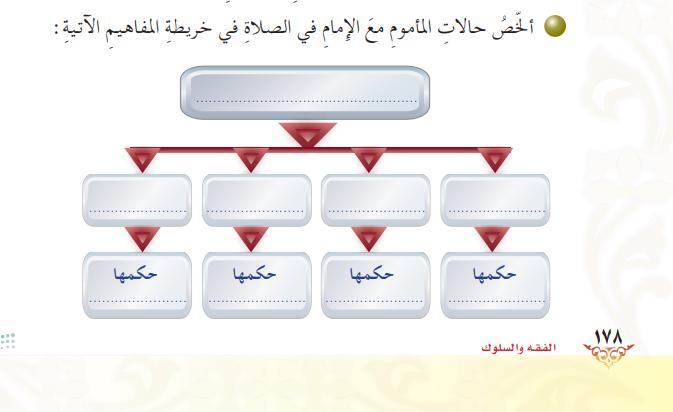 حالات المأموم مع الإمام في الصلاة
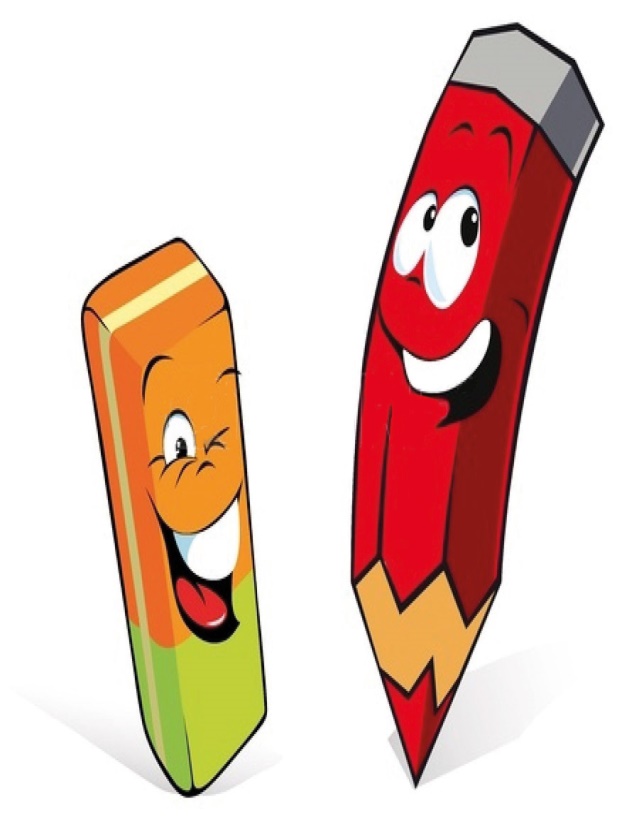 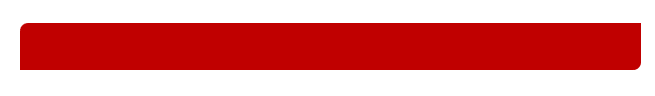 المسابقة
الموافقة
التأخر
المتابعة
واجبة
محرمة
محرمة
محرمة
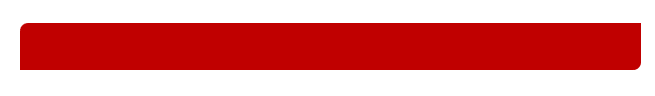 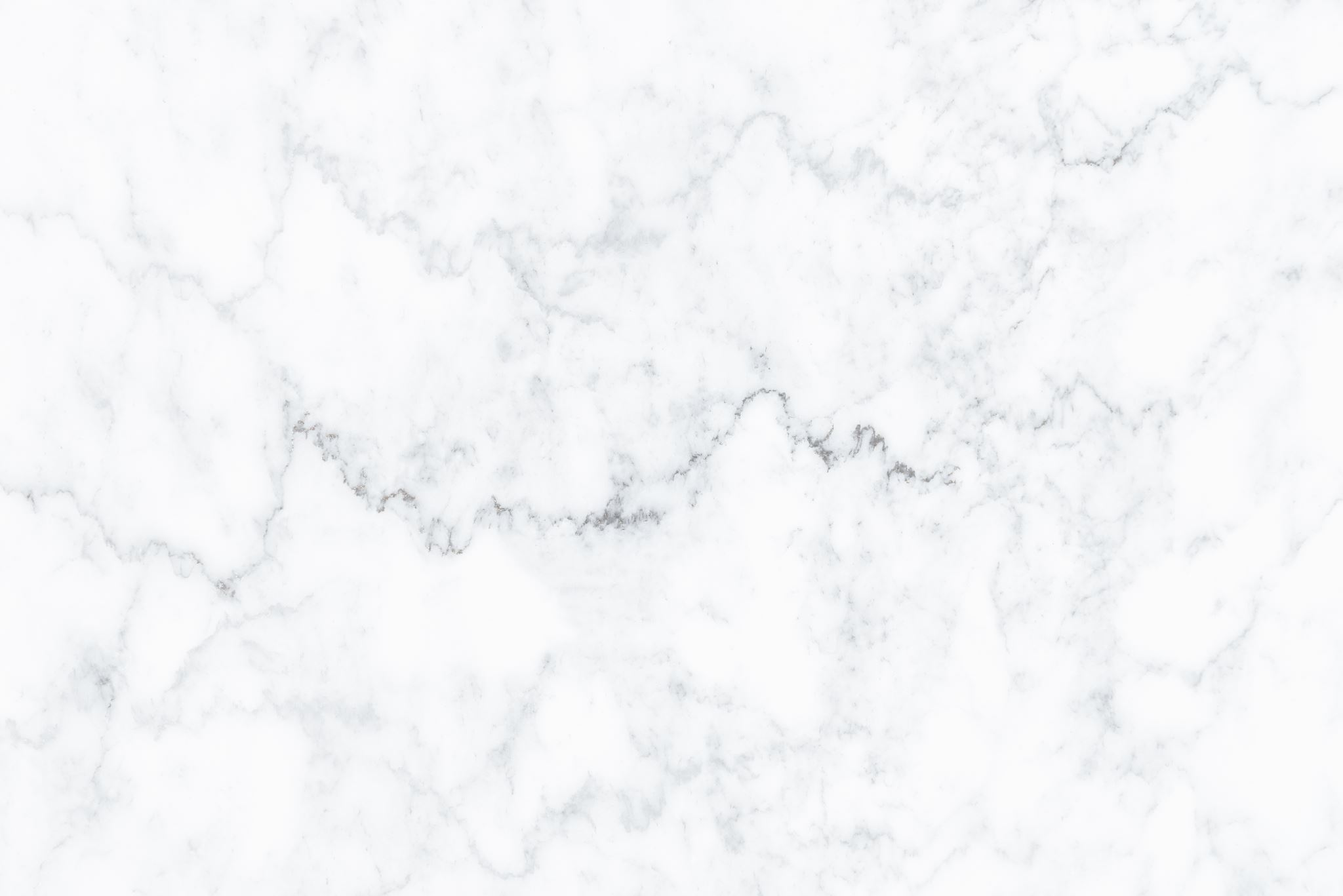 العصف الذهني
بيني حكم الحالات التالية :
موافقة الإمام في الصلاة
مسابقة الإمام في الصلاة
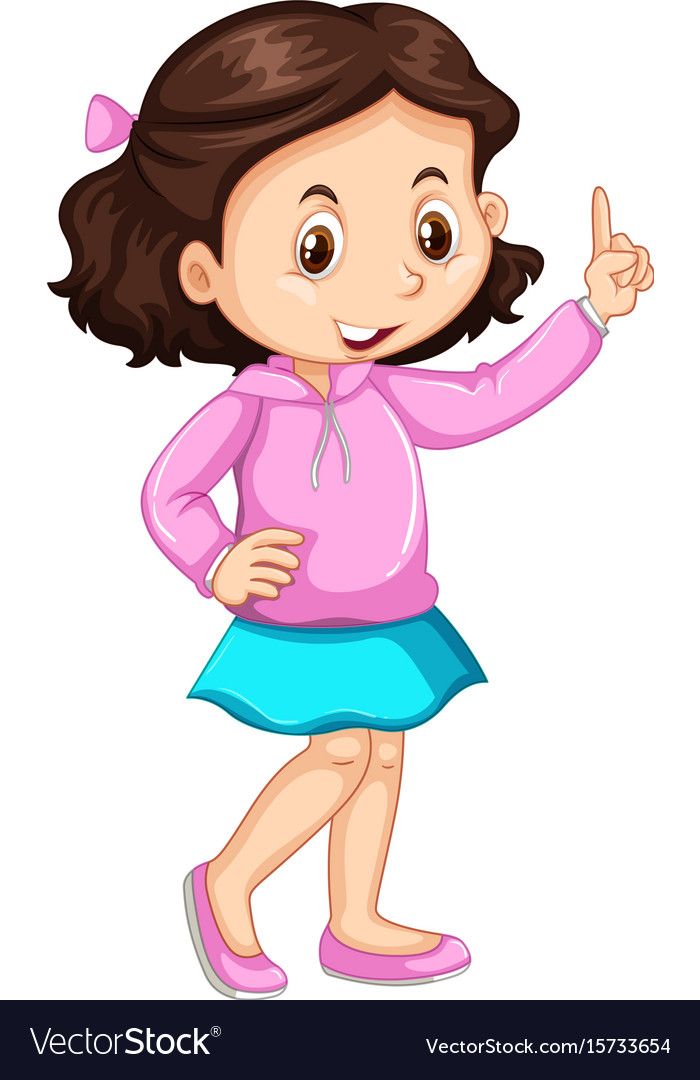 محرمة
محرمة
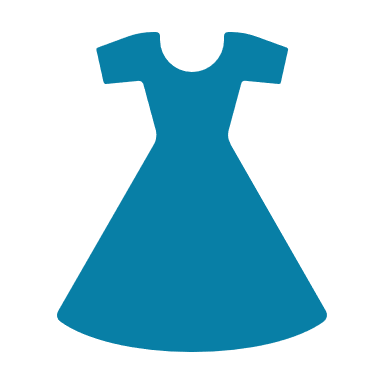 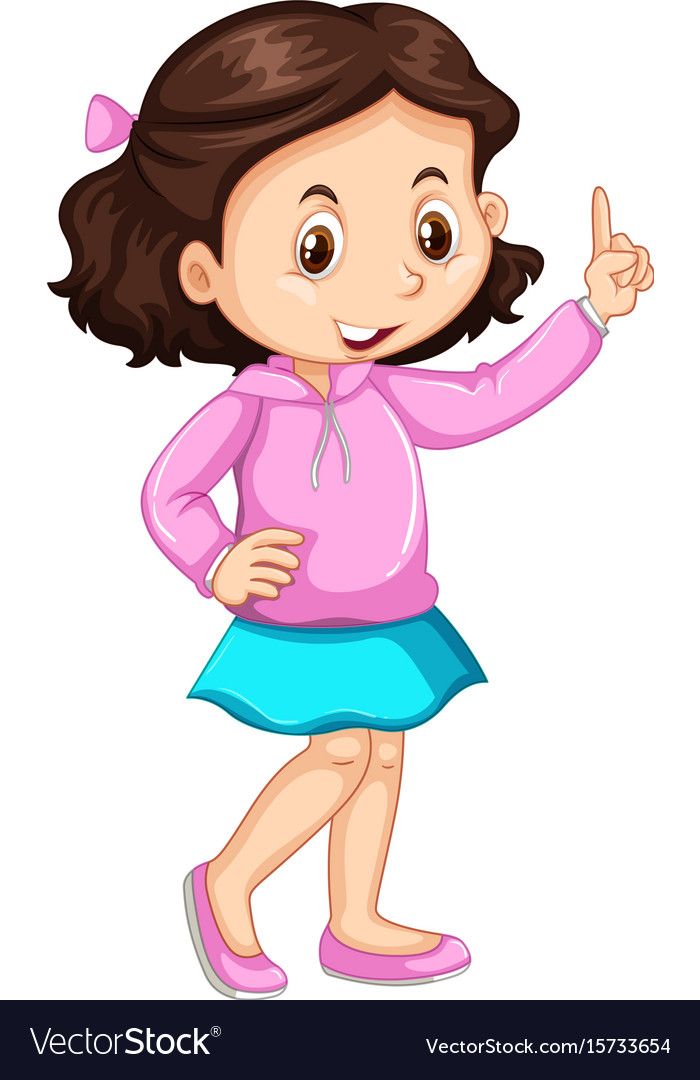 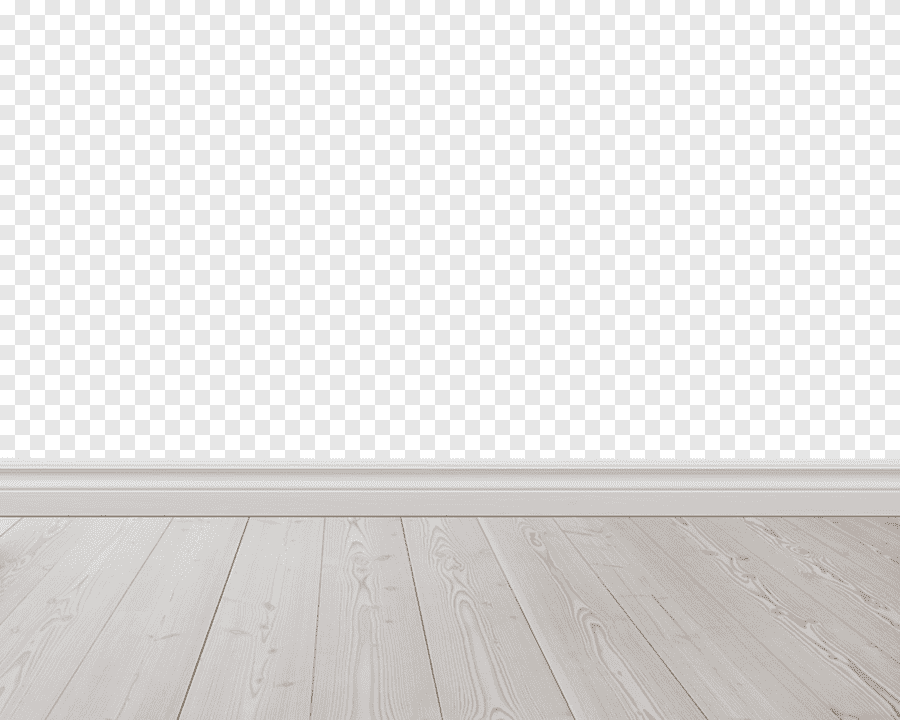 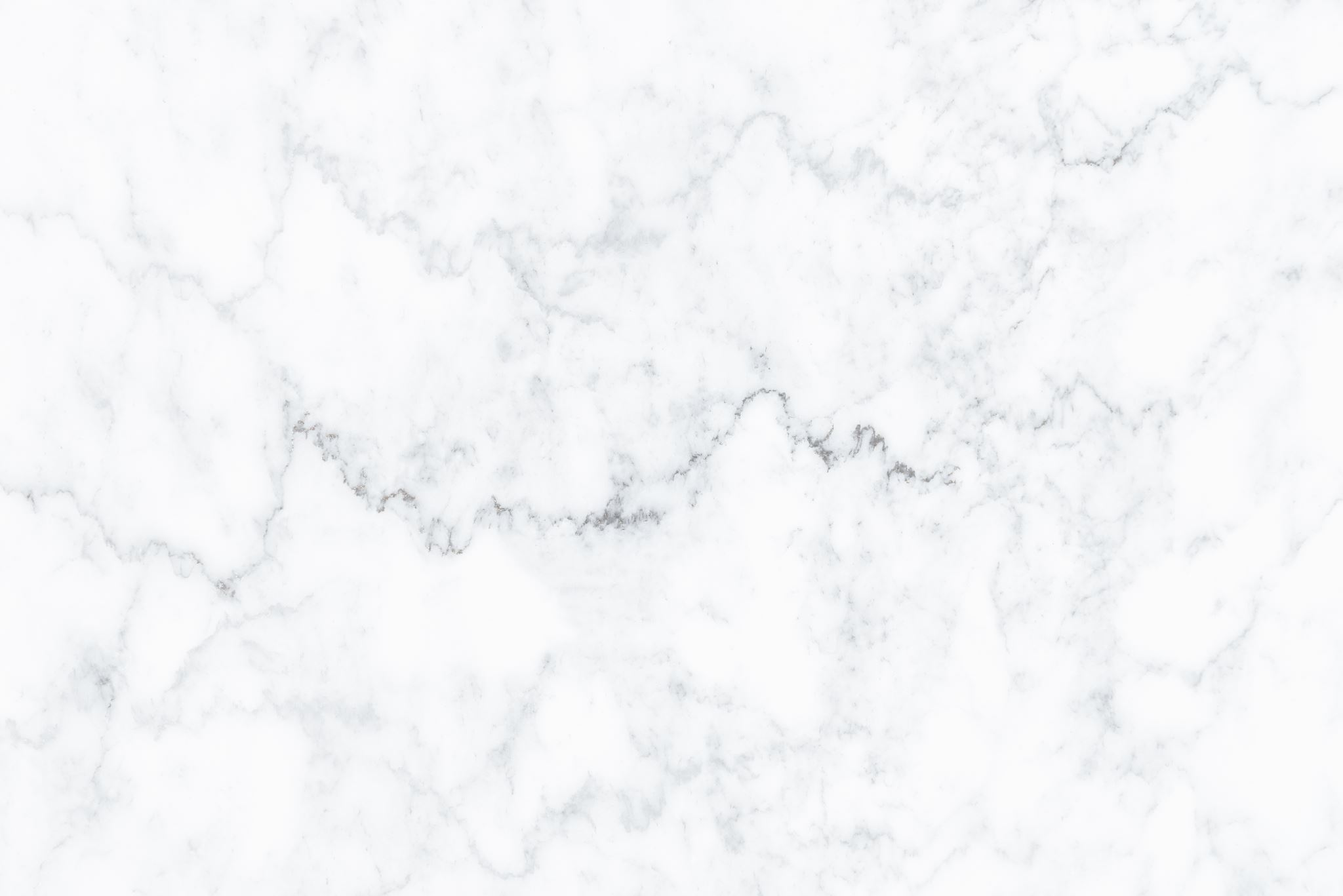 التقويم
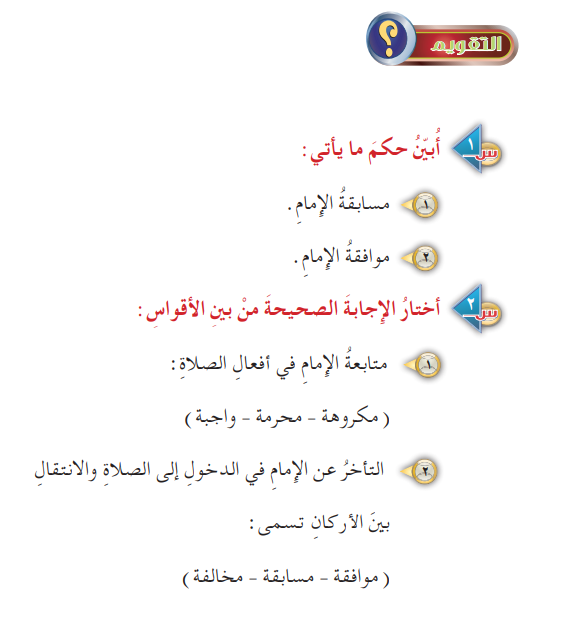 ( مكروهة ــــــــ مستحبة ـــــــــ واجبة )
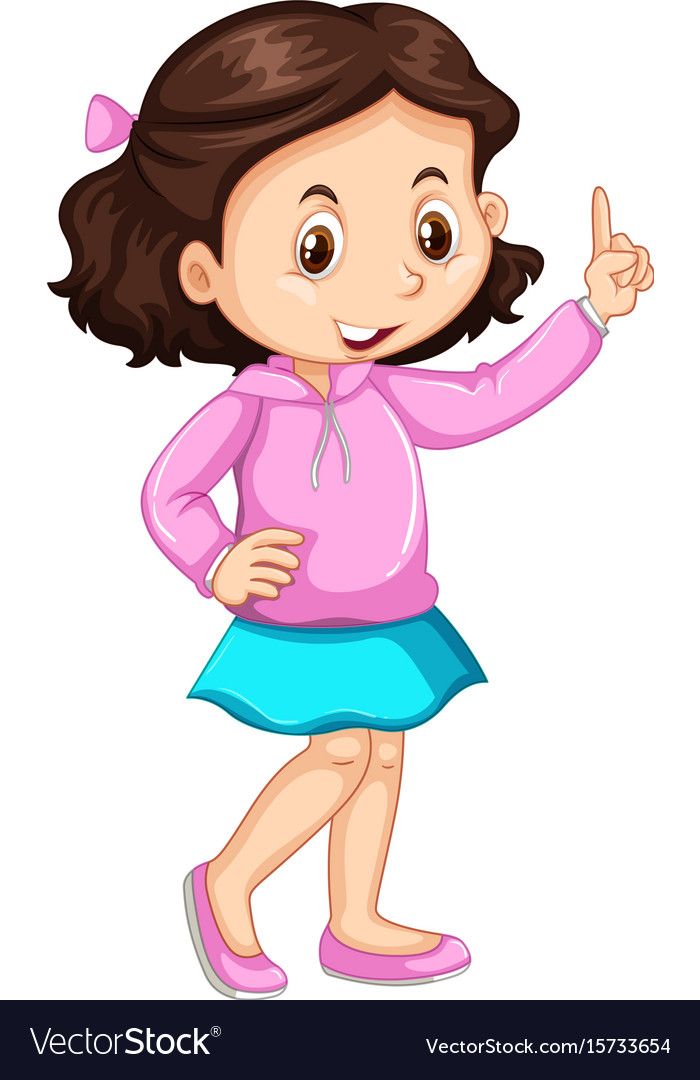 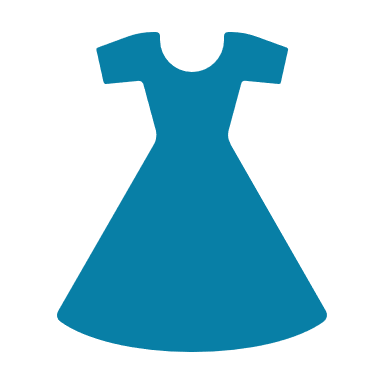 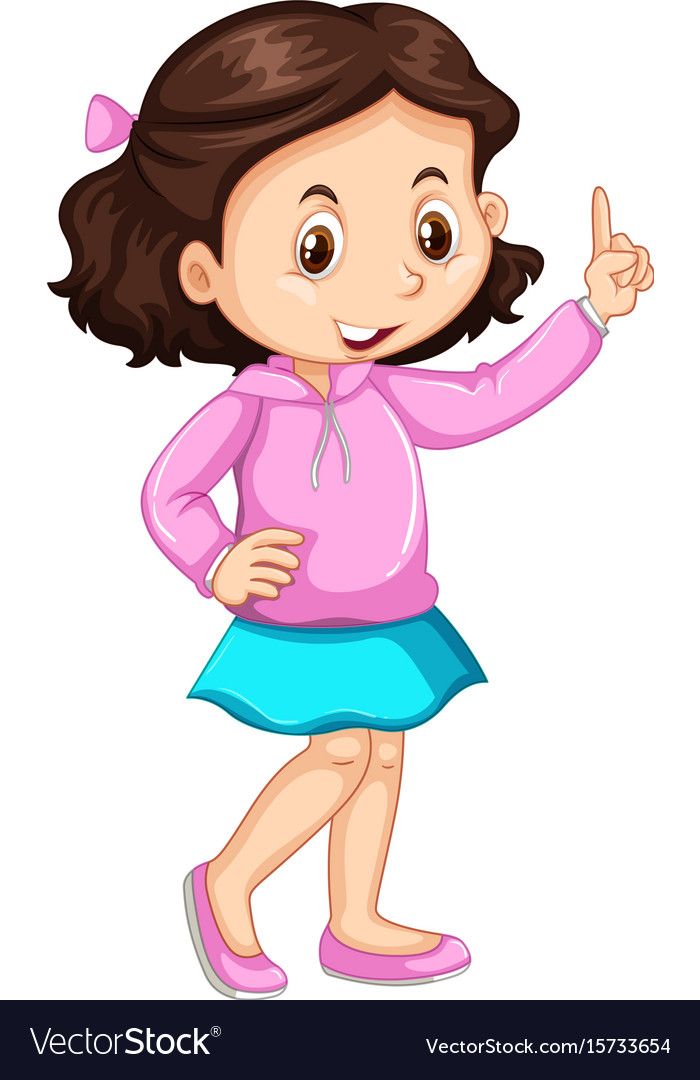 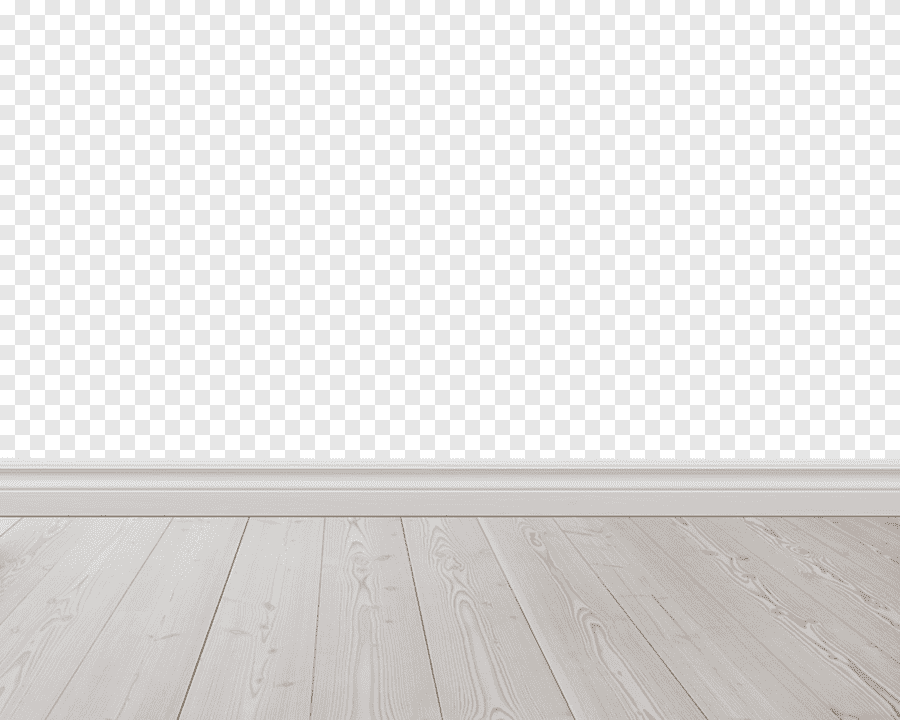 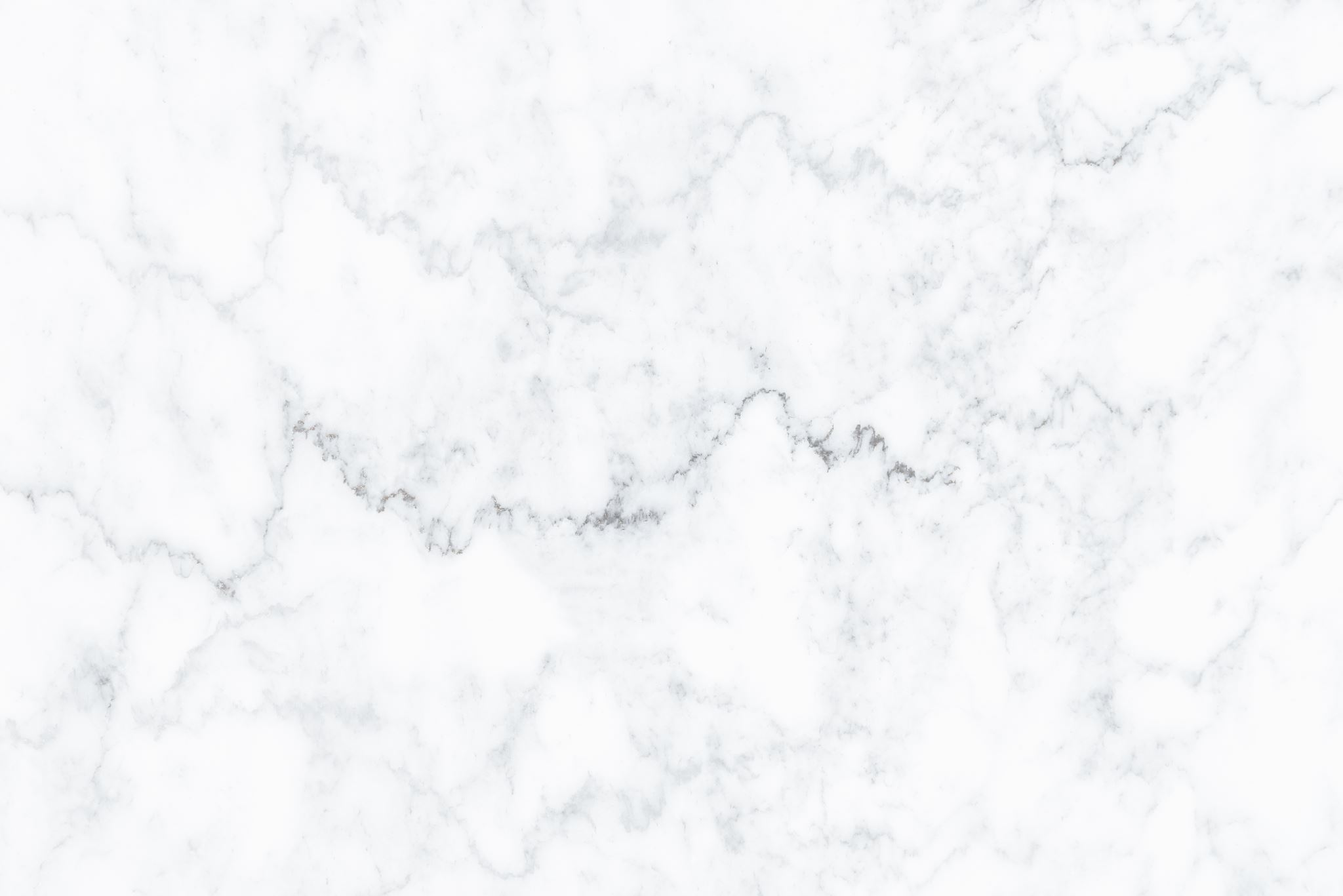 التقويم
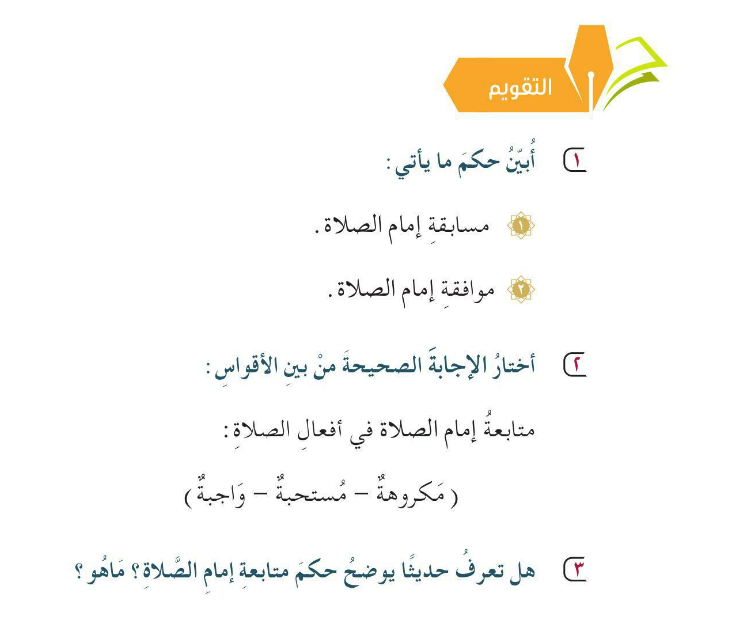 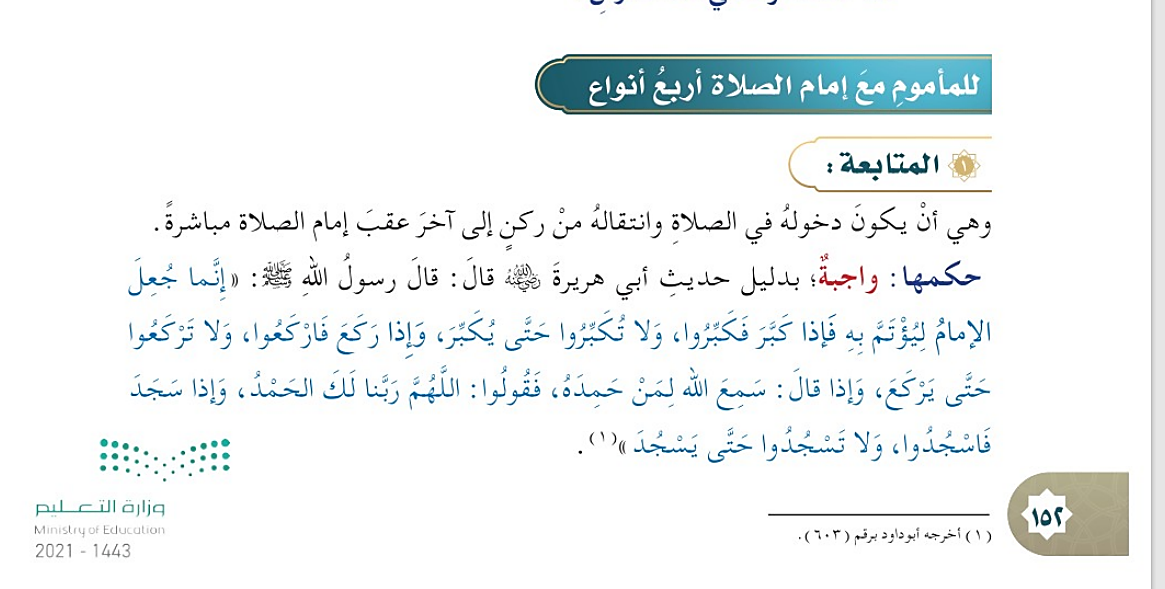 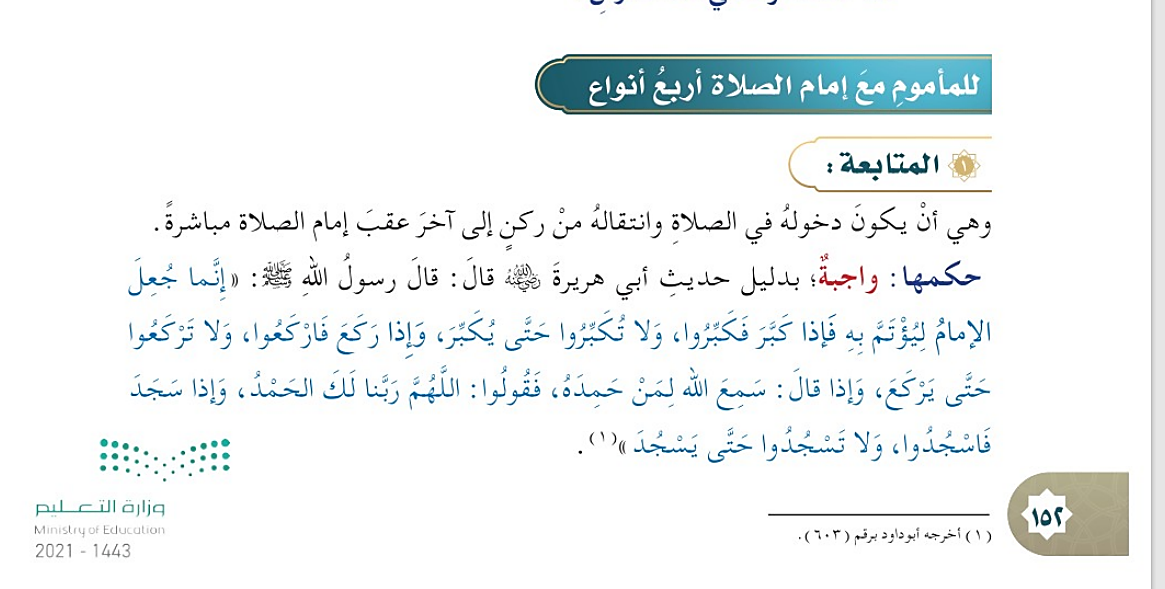 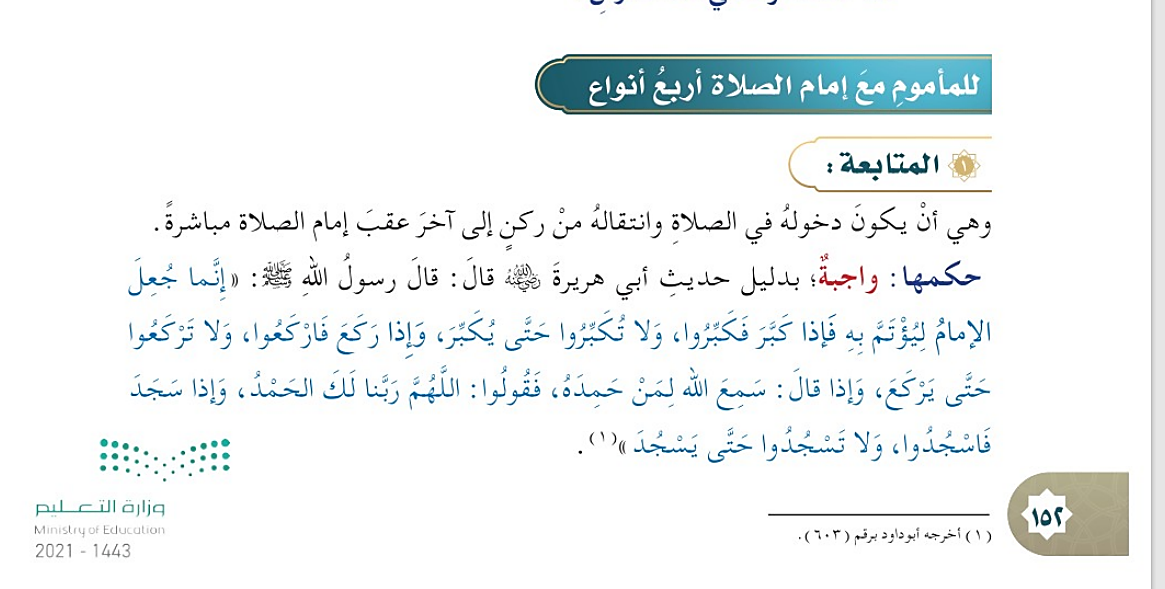 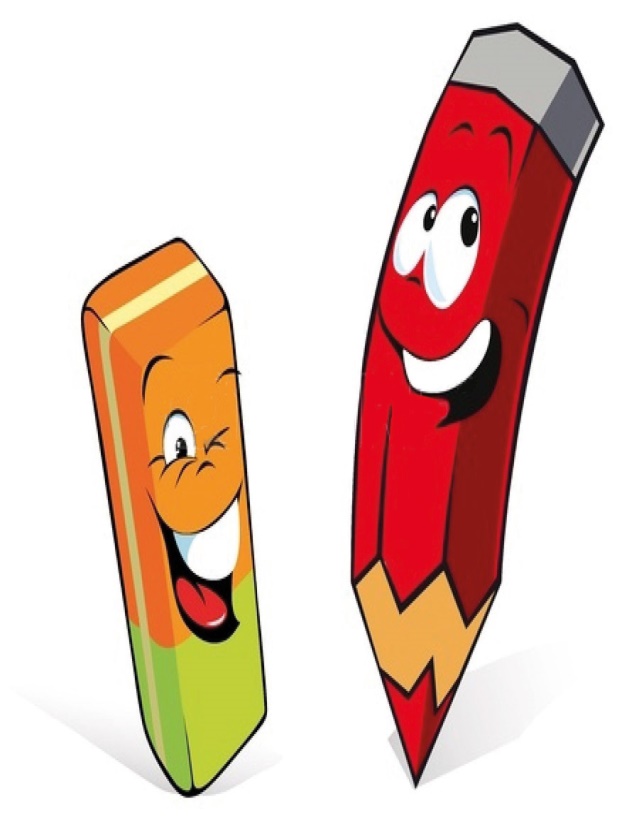 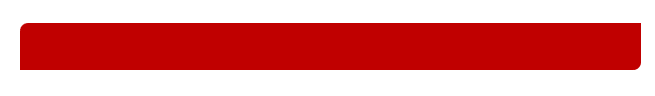 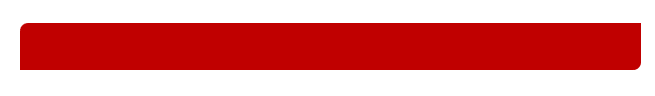 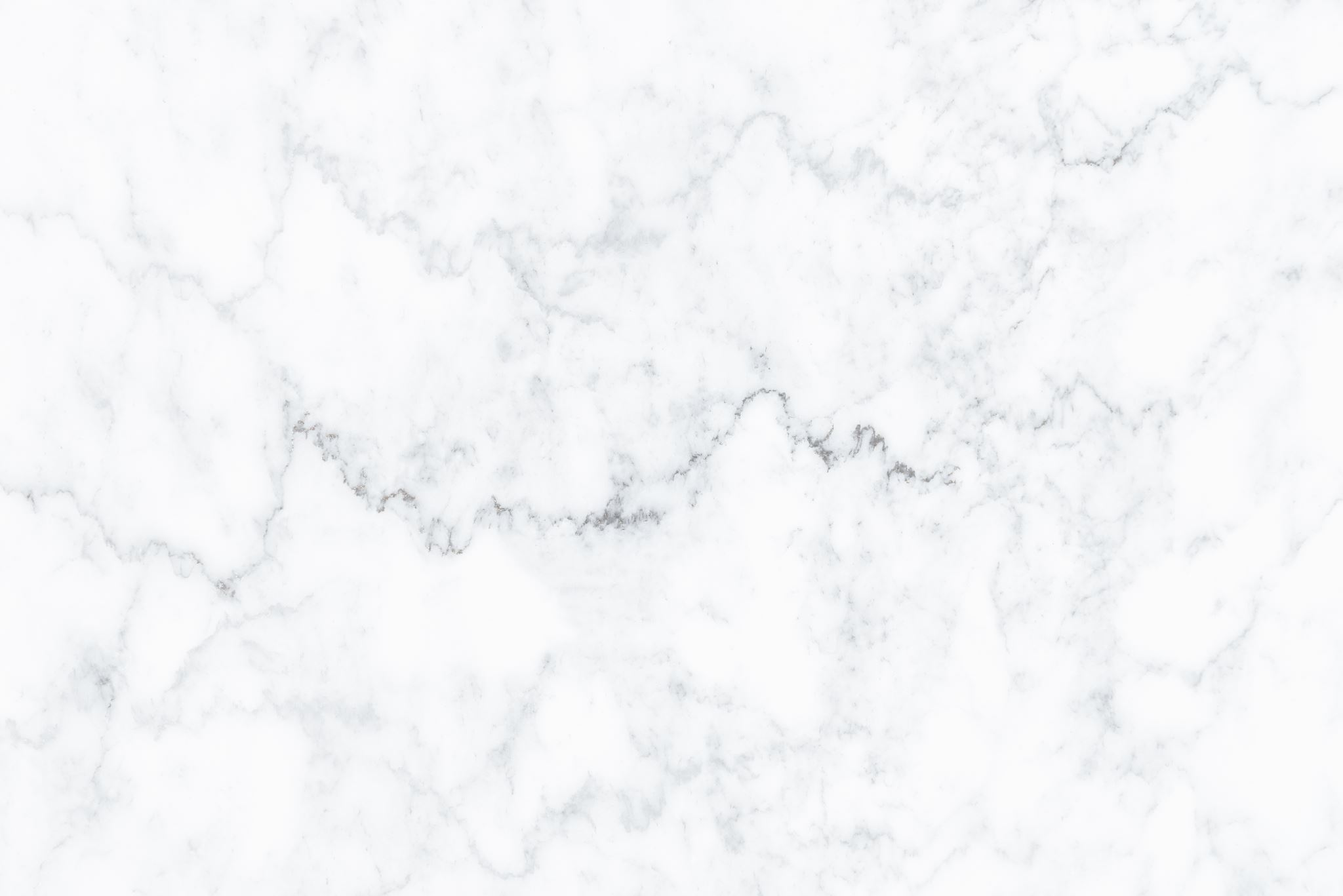 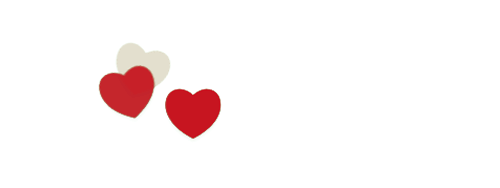 بطاقة خروج
انتهى الدرس أميرتي ..
.
احرصي على اتباع هدي النبي صلى الله عليه وسلم ..
 وتطبيق ما تعلمتي في كل شؤونك وانشري هذا العلم لمن حولك لتنالي شفاعته .. 
فخورة بكن يا رائعات ..
أحبكن كثيرا .. أستودعكم الله 
آسية مسعود
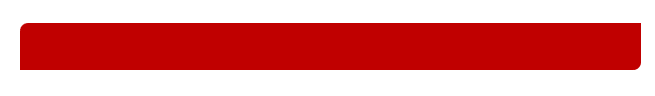 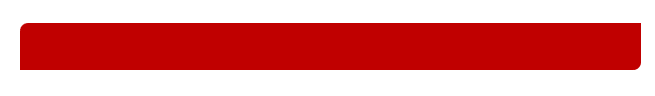 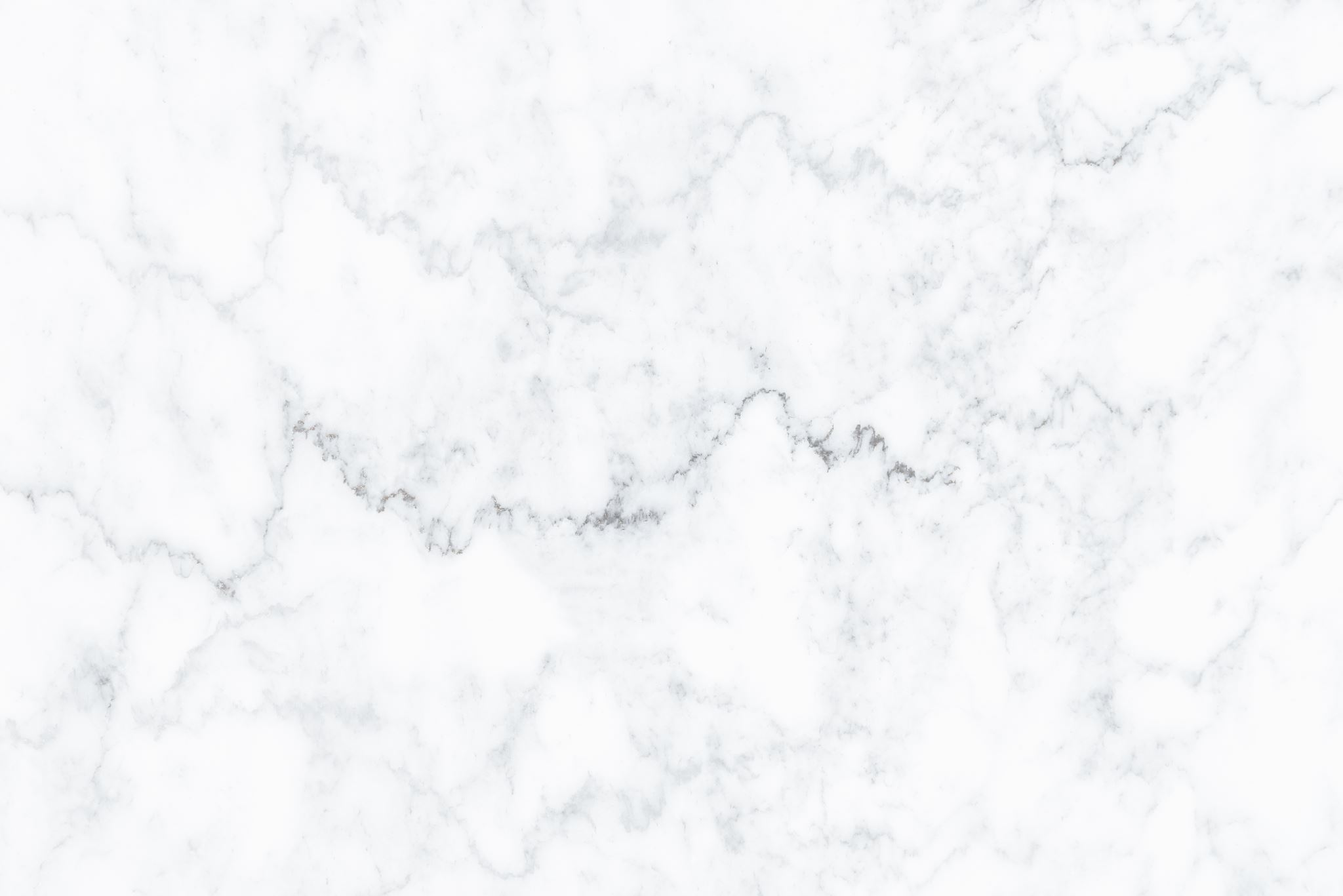 ختاما : 

الشكر لله تعالى من قبل ومن بعد ثم لمن شاركني تصميم الشرائح ..
اللهم اجعل عملي خالصا لك مباركا ..
وشافعا لي ولوالدي عندك ..
اختمي اعجابك بما شاء الله لا قوة الا بالله ..
أقدم أعمالي مجانا ولا أحلل بيعها ..
            أ. آسية مسعود .
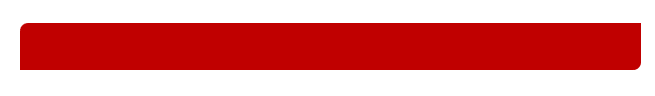 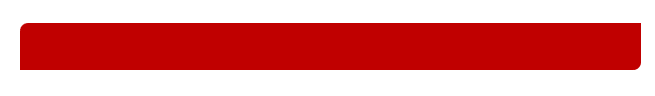